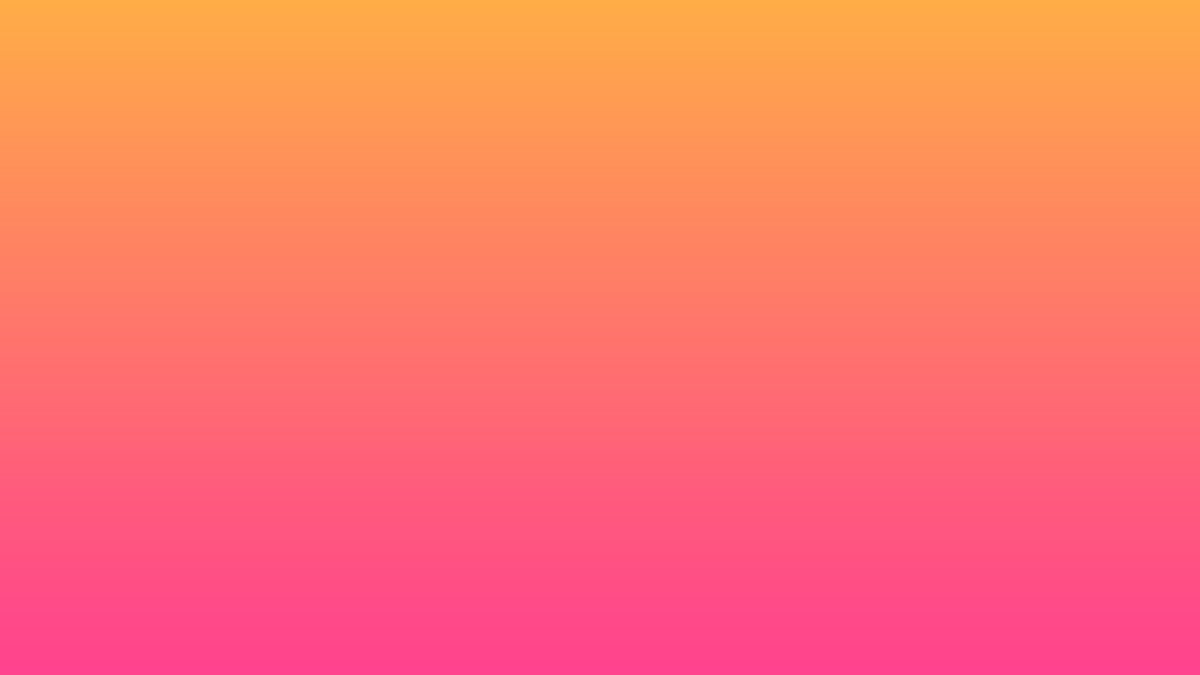 Министерство здравоохранения Республики Мордовия Государственное автономное образовательное учреждение дополнительного профессионального образования Республики Мордовия «Мордовский республиканский центр повышения квалификации специалистов здравоохранения»
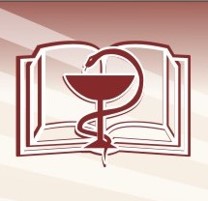 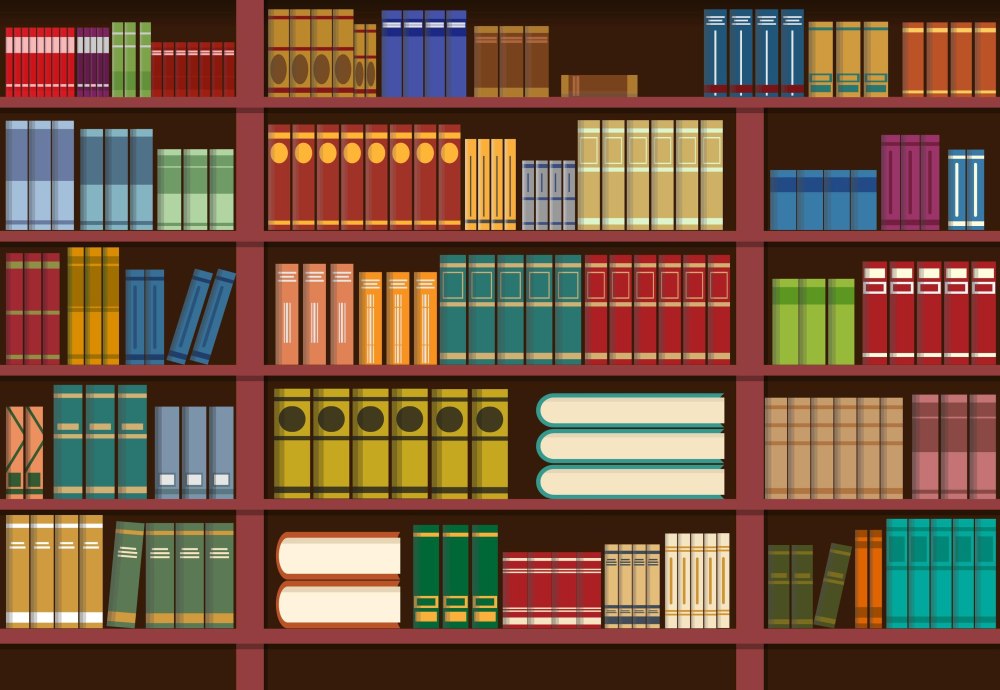 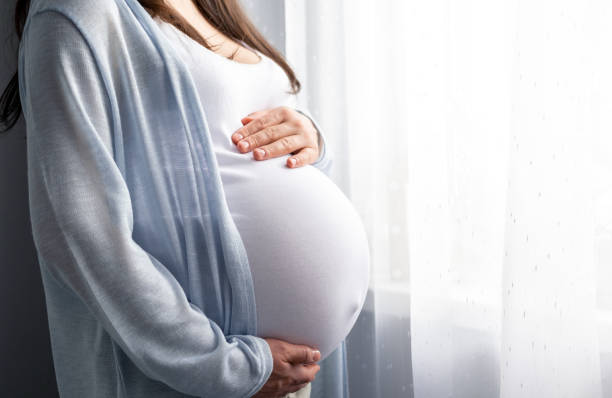 Репродуктивное здоровье и здоровая беременность.

Виртуальная книжная выставка.
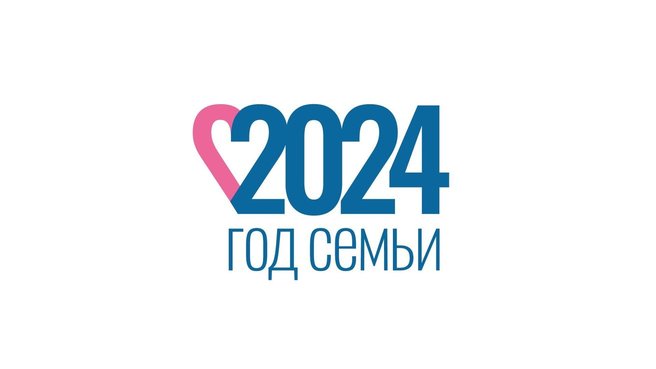 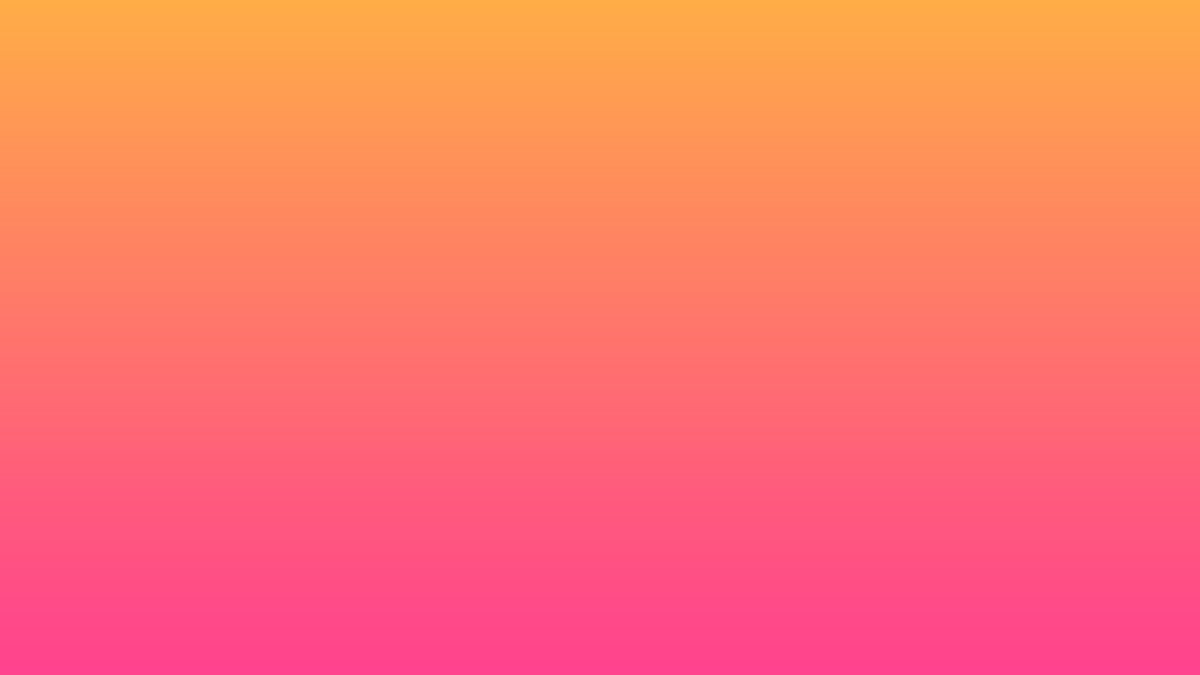 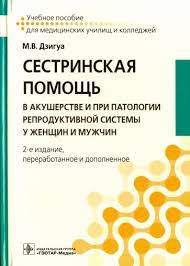 «Сестринская помощь в акушерстве и при патологии репродуктивной системы у женщин и мужчин.» Учебное пособие. Автор: Манана Дзигуа. Москва : ГЭОТАР-Медиа. Учебное пособие написано в соответствии с требованиями федерального государственного образовательного стандарта среднего профессионального образования по специальности «Сестринское дело» и ставит своей целью обучить будущих медицинских сестер грамотно осуществлять все этапы сестринского процесса при оказании помощи беременной, роженице, родильнице, женщине и мужчине при патологии репродуктивной системы. Издание предназначено студентам и преподавателям медицинских училищ и колледжей.
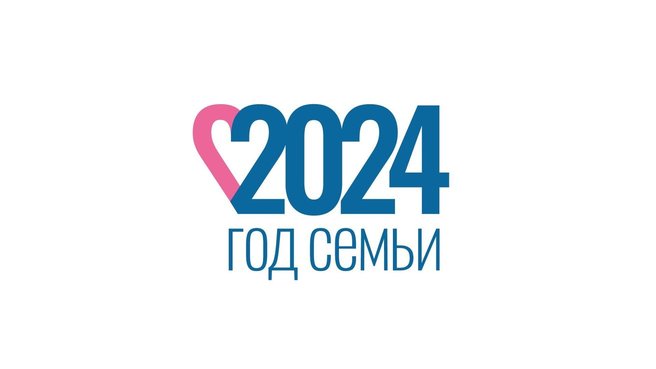 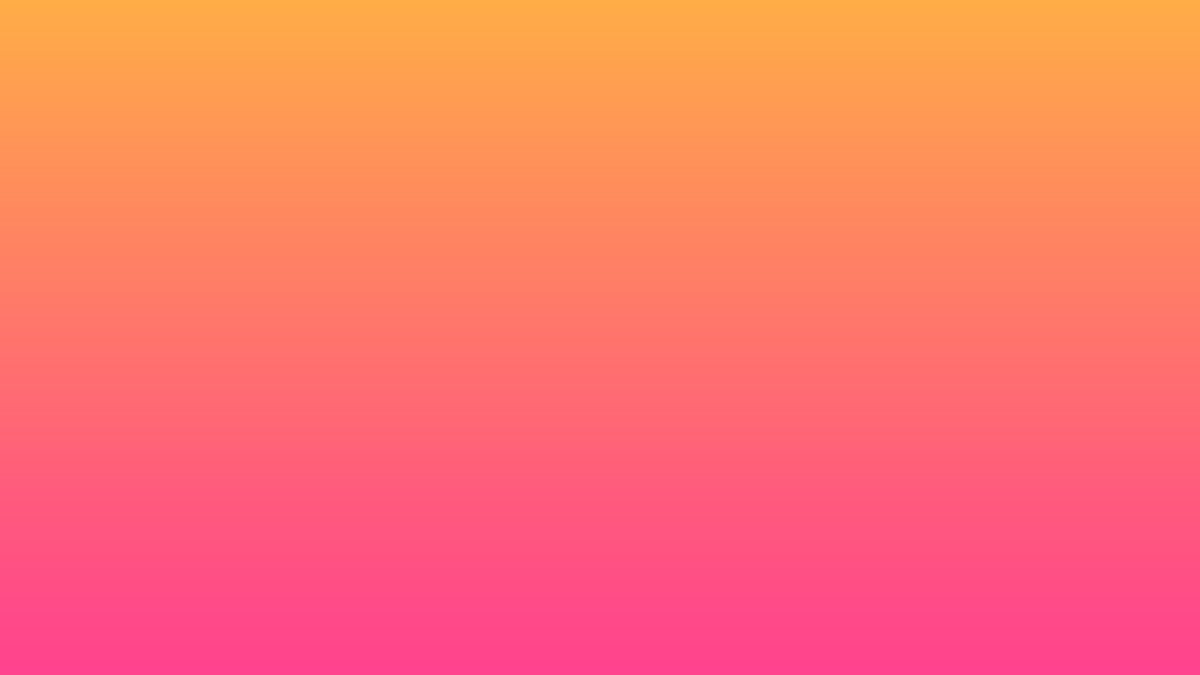 Название учебника: «Охрана репродуктивного здоровья и планирование семьи»
Автор: Сивочалова О. В.; Линева О. И.; Фесенко М. А.; Громова Е. Ю.

В учебнике последовательно и подробно рассматриваются наиболее важные вопросы, связанные с репродуктивным здоровьем человека в различные периоды жизни, в том числе демографические показатели, методы диагностики нарушений репродуктивного здоровья, беременности, заболевания женских половых органов, течение беременности и родов, основные причины бесплодного брака и др.
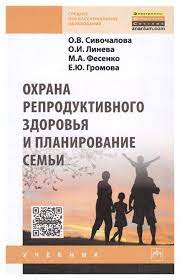 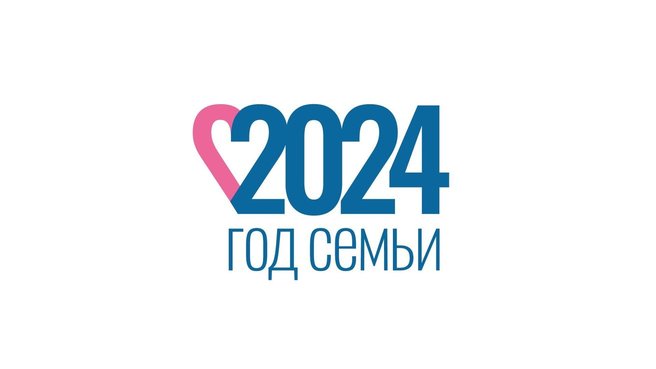 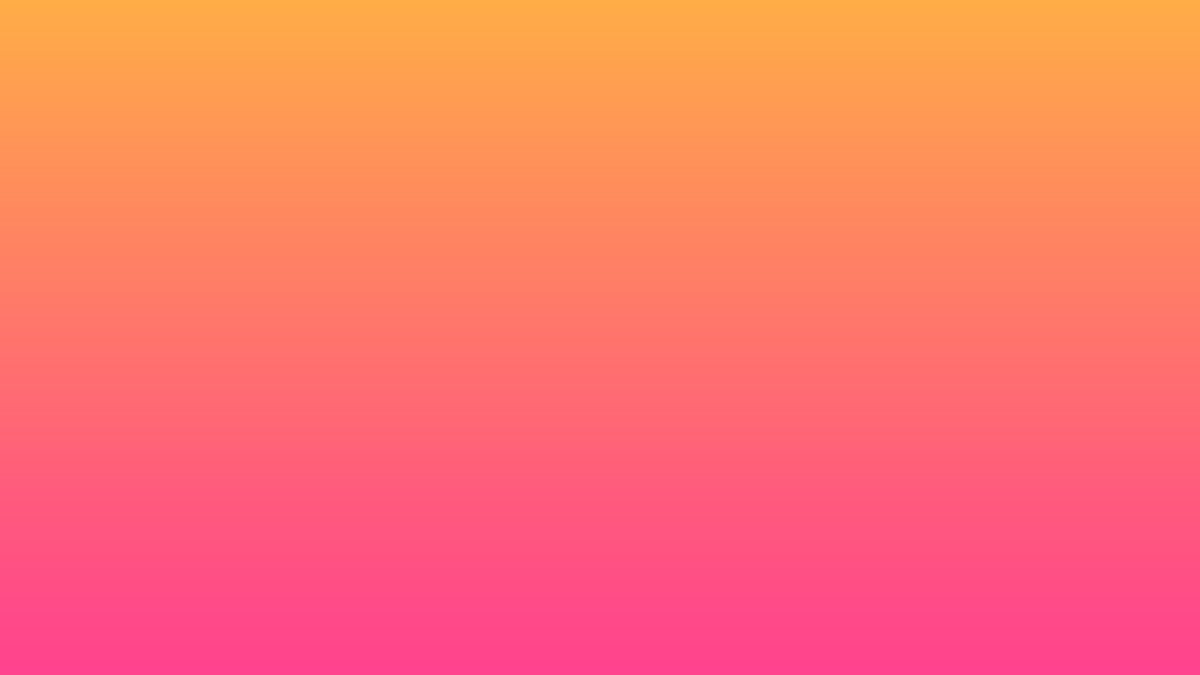 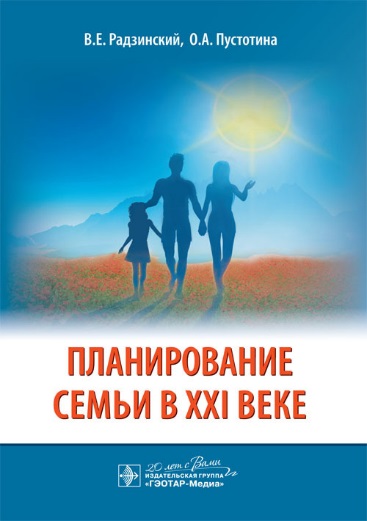 Радзинский В. Е. Планирование семьи в XXI веке : монография / В. Е. Радзинский, О. А. Пустотина. - Москва : ГЭОТАР-Медиа, 2015. В книге изложены современные аспекты планирования семьи в целях сохранения репродуктивного здоровья женщин Российской Федерации. Подробно рассмотрена демографическая ситуация в нашей стране, а также репродуктивное просвещение в современном обществе. Книга содержит информацию по использованию методов контрацепции, основанную на обобщенных научно-доказанных рекомендациях экспертов из ведущих международных медицинских организаций.
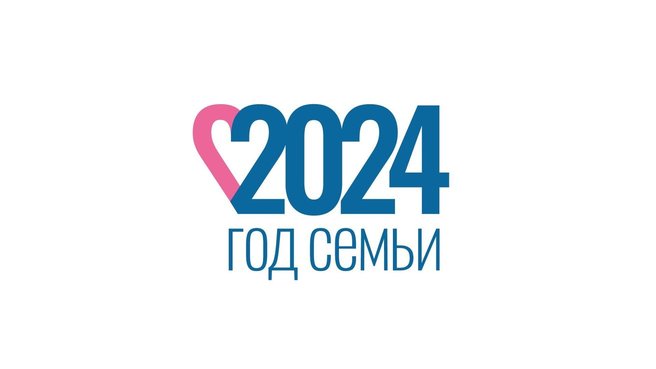 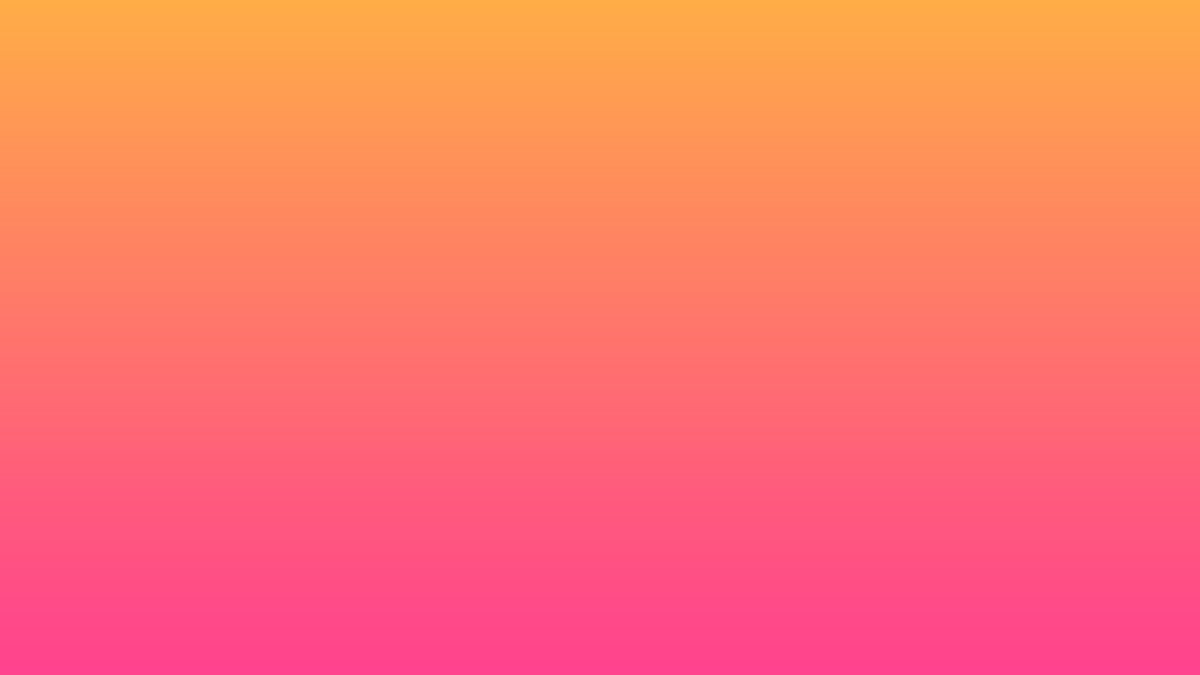 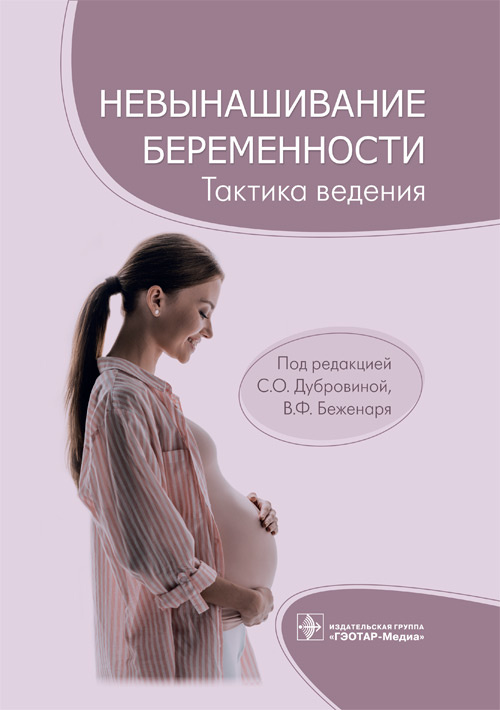 Невынашивание беременности : тактика ведения / под ред. С. О. Дубровиной, В. Ф. Беженаря. - Москва : ГЭОТАР-Медиа, 2022. - 576 с.  
В настоящее время невынашивание беременности является важнейшей по своей социальной значимости проблемой в современном акушерстве, так как не только нарушает репродуктивное, социальное и психологическое благополучие женщины, но и влечет демографические потери. Данная книга посвящена основным причинам невынашивания беременности. В ней отражены данные о патогенезе и лечении различных нозологий, осложняющих течение беременности, изложены современные представления о принципах прегравидарной подготовки и ведения беременности с различными гинекологическими и сопутствующими заболеваниями.
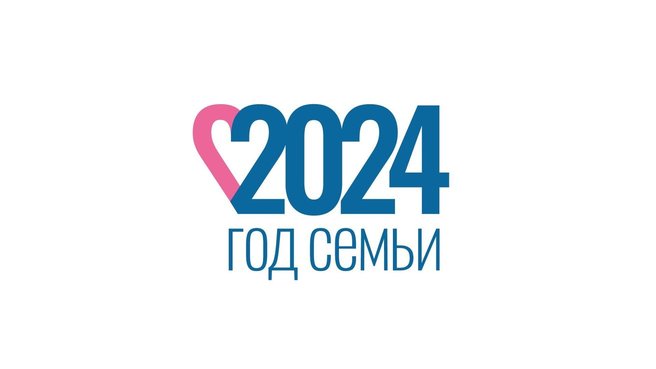 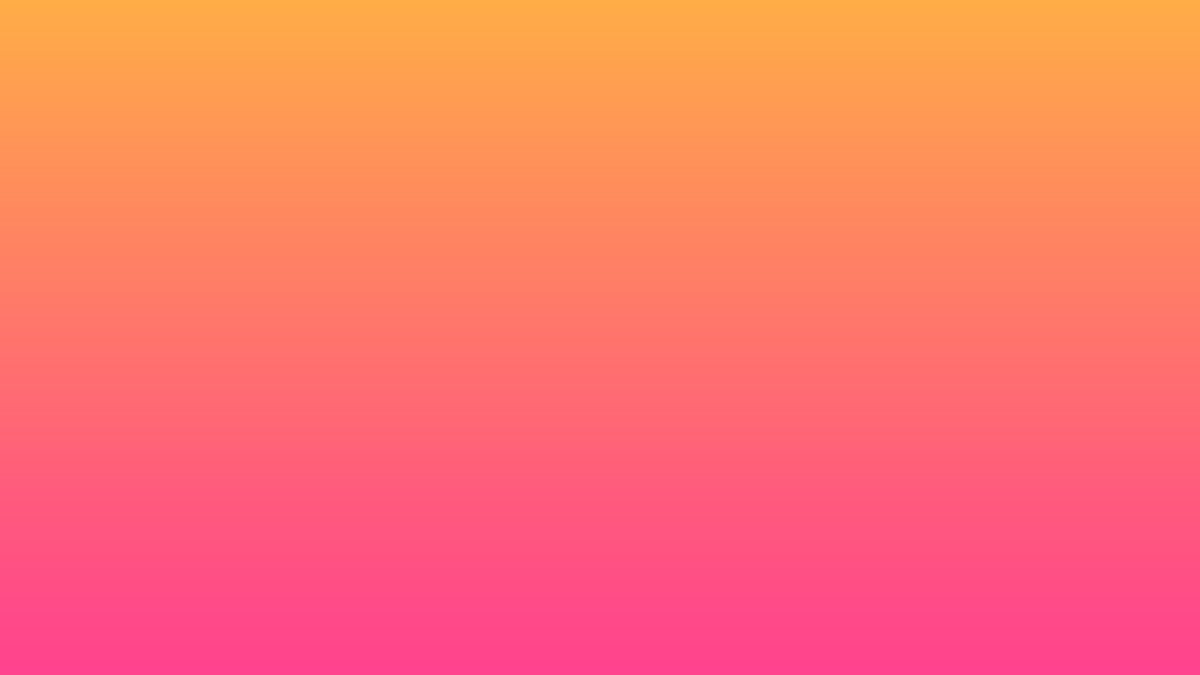 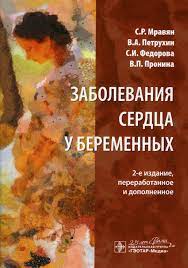 Книга "Заболевания сердца у беременных" написана соавторами Мравян С.Р., Петрухином В.А., Федоровой С.И. и Прониной В.П. и посвящена изучению и анализу сердечно-сосудистых заболеваний, которые могут возникнуть у беременных женщин. Книга вводит читателя в проблематику заболеваний сердца у беременных и исследует различные аспекты, связанные с их диагностикой, лечением и профилактикой. В ней представлены результаты многолетнего опыта авторов, которые являются ведущими специалистами в области акушерства и гинекологии, а также кардиологии. Книга содержит описания основных заболеваний сердца, которые могут возникнуть у беременных, таких как врожденные пороки сердца, ревматическая болезнь сердца, артериальная гипертензия, кардиомиопатии и др. Для каждого заболевания представлена информация о его причинах, симптомах, диагностических методах и принципах лечения.Кроме того, в книге рассматриваются особенности ведения беременности у женщин с сердечно-сосудистыми заболеваниями, включая такие аспекты, как пренатальный скрининг, выбор метода родовспоможения и лечение в послеродовом периоде. Также дается информация о возможных осложнениях, которые могут возникнуть как у матери, так и у плода, и о мероприятиях, направленных на их предотвращение или своевременное лечение. Книга "Заболевания сердца у беременных" является ценным ресурсом для врачей-акушеров, кардиологов, а также для всех, кто интересуется проблемами здоровья женщин в период беременности. Она предлагает полное описание и анализ основных заболеваний сердца, возникающих у беременных, и предлагает эффективные методы их диагностики и лечения, с учетом особенностей этого периода жизни женщины.
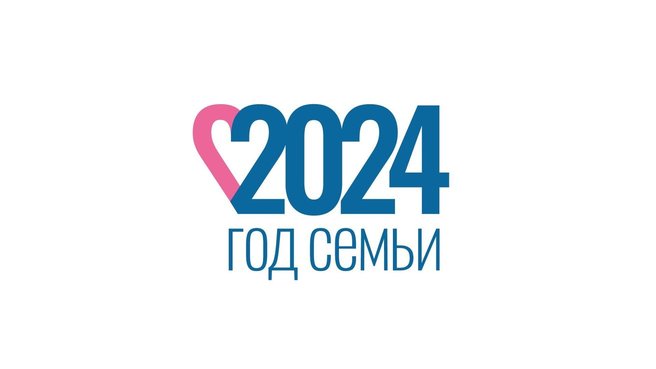 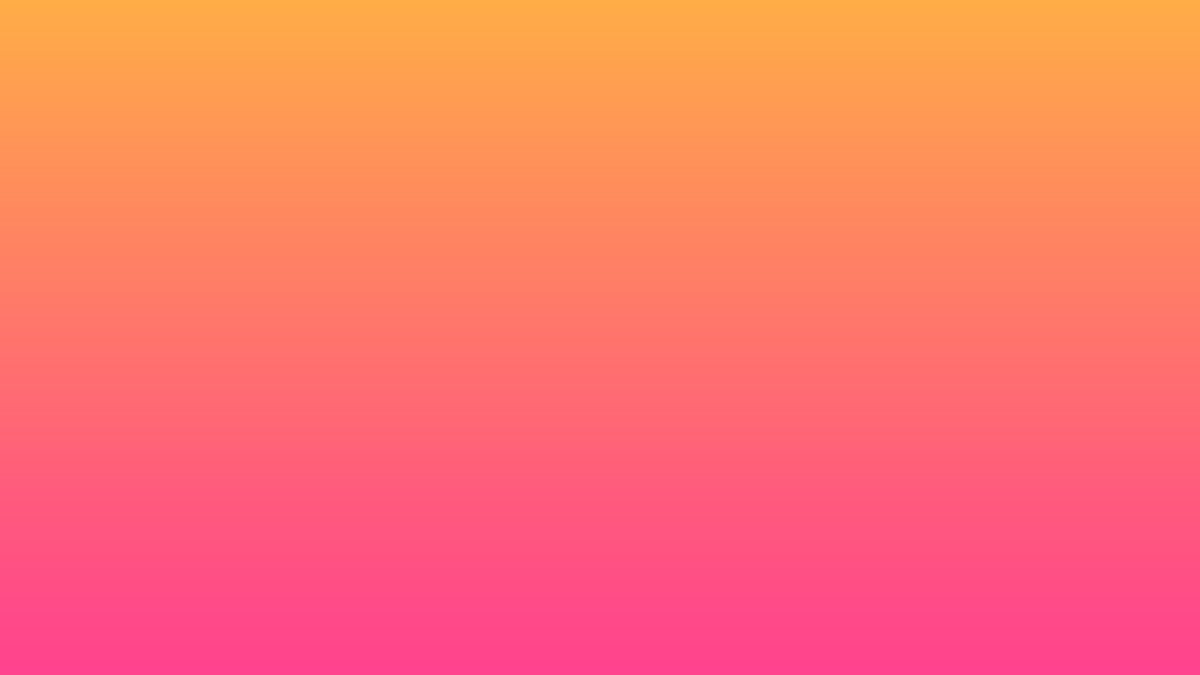 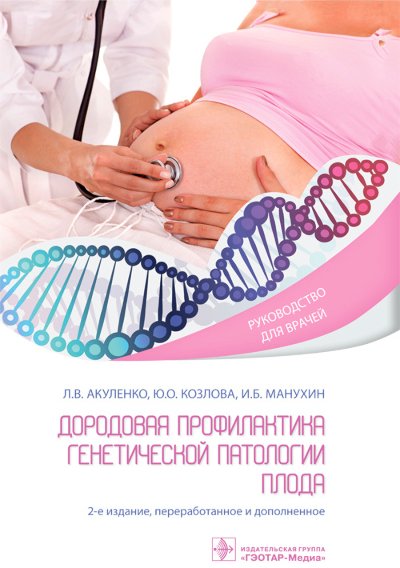 Акуленко Л. В. Дородовая профилактика генетической патологии плода : руководство для врачей / Л. В. Акуленко,Ю. О. Козлова, И. Б. Манухин. - 2-е изд., перераб. и доп. - М. : ГЭОТАРМедиа, 2019. - 256 с. 
Руководство содержит подробные сведения о наиболее распространенных врожденных и наследственных болезнях и освещает все аспекты их дородовой диагностики с применением самых современных генетических технологий. Особое внимание уделено организации профилактической помощи беременным женщинам и семьям, планирующим беременность. Второе издание книги дополнено новейшими сведениями относительно неинвазивного пренатального тестирования по клеткам плода в крови матери и дородовой диагностики генетической патологии плода в программах вспомогательных репродуктивных технологий.
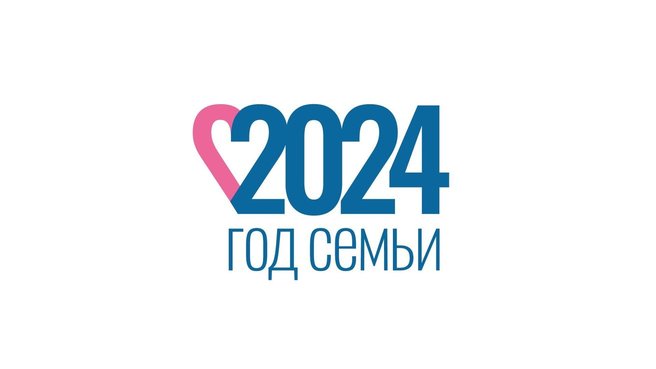 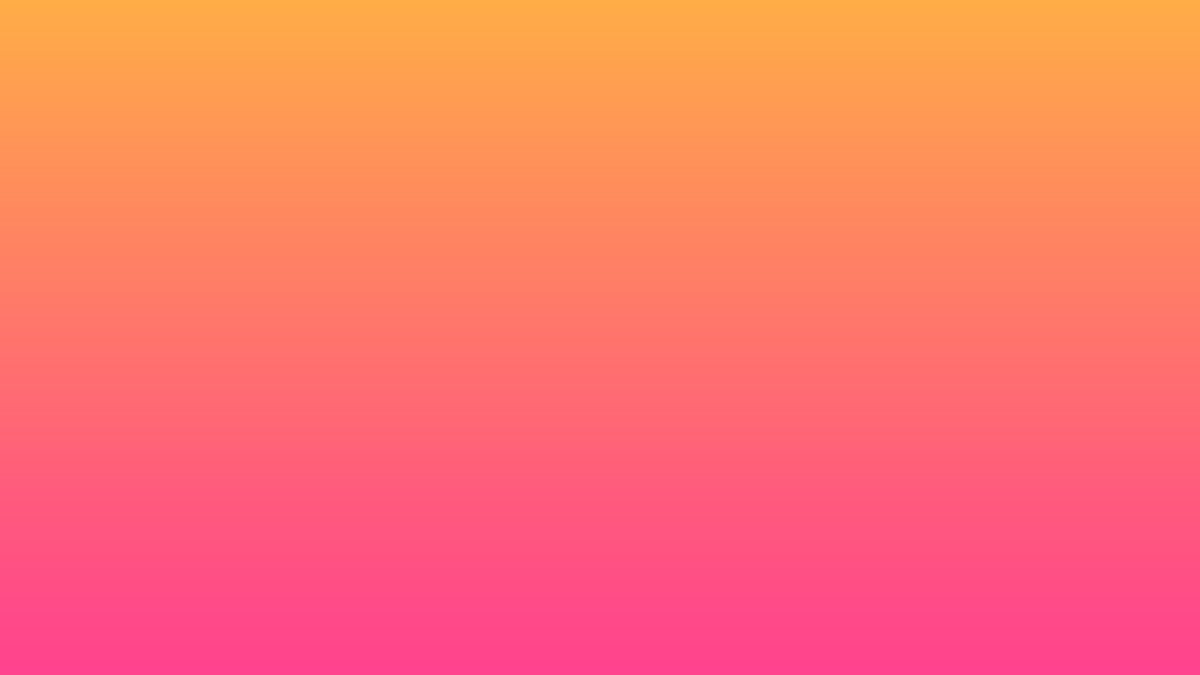 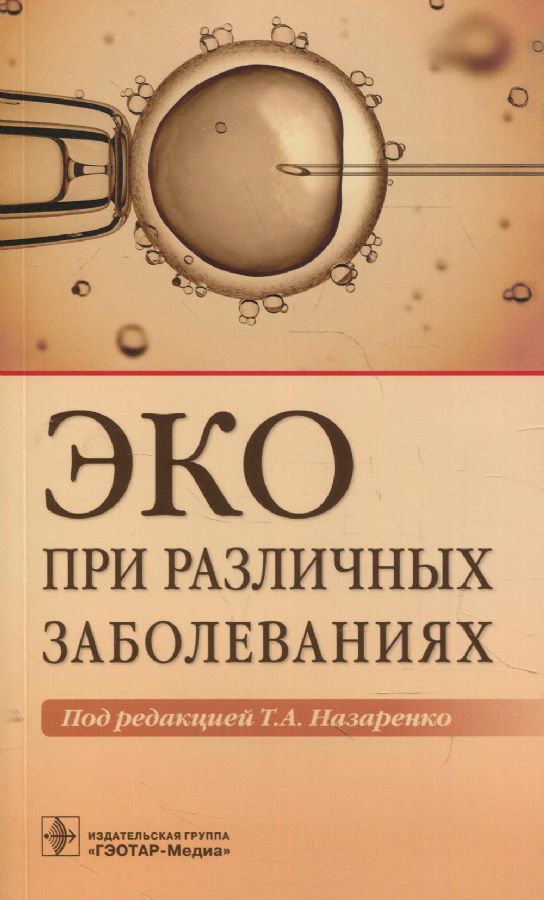 ЭКО при различных заболеваниях / под ред. Т. А. Назаренко. - Москва : ГЭОТАР-Медиа, 2022. - 224 с. Расширение показаний для использования методов вспомогательной репродукции с целью достижения беременности привело к тому, что более чем трети пациенток, имеющих различные гинекологические, эндокринные и иные заболевания, требуются "нестандартные" решения при подготовке к программам ЭКО и при проведении самого лечения, что создает определенные трудности для врачей. В книге рассмотрены неоднозначные ситуации, связанные с наличием внутриматочной патологии, заболеваний щитовидной железы и ВИЧ-инфекции.
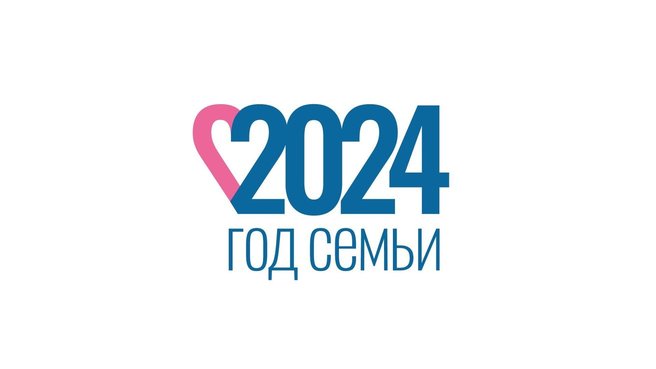 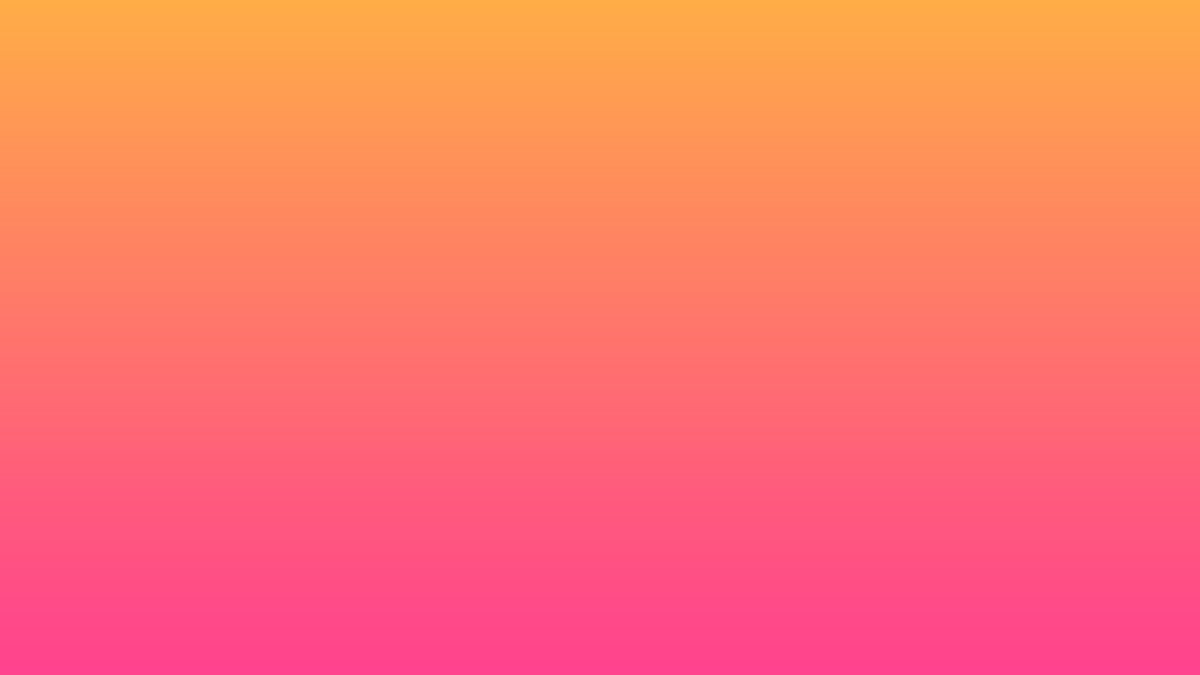 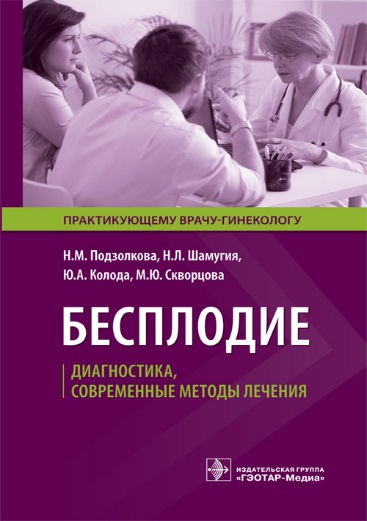 Бесплодие. Диагностика, современные методы лечения / Н. М. Подзолкова [и др.]. - 2-е изд., перераб. и доп. - М. : ГЭОТАР-Медиа, 2019. - 144 с. В книге представлены данные по эпидемиологии, классификации, этиологии и патогенезу бесплодия, а также в простой и доступной форме изложены главные принципы диагностики и лечения основных форм женского бесплодия: эндокринного, трубно-перитонеального, эндометриоз-ассоциированного и иммунологического. В отдельной главе отражены основные принципы лечения бесплодия с помощью вспомогательных репродуктивных технологий, обсуждаются протоколы индукции суперовуляции, лютеиновая поддержка индуцированных циклов, особенности экстракорпорального оплодотворения при синдроме поликистозных яичников, миоме матки, эндометриозе.
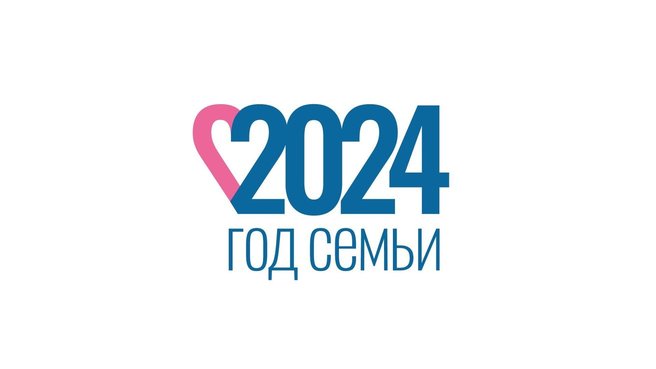 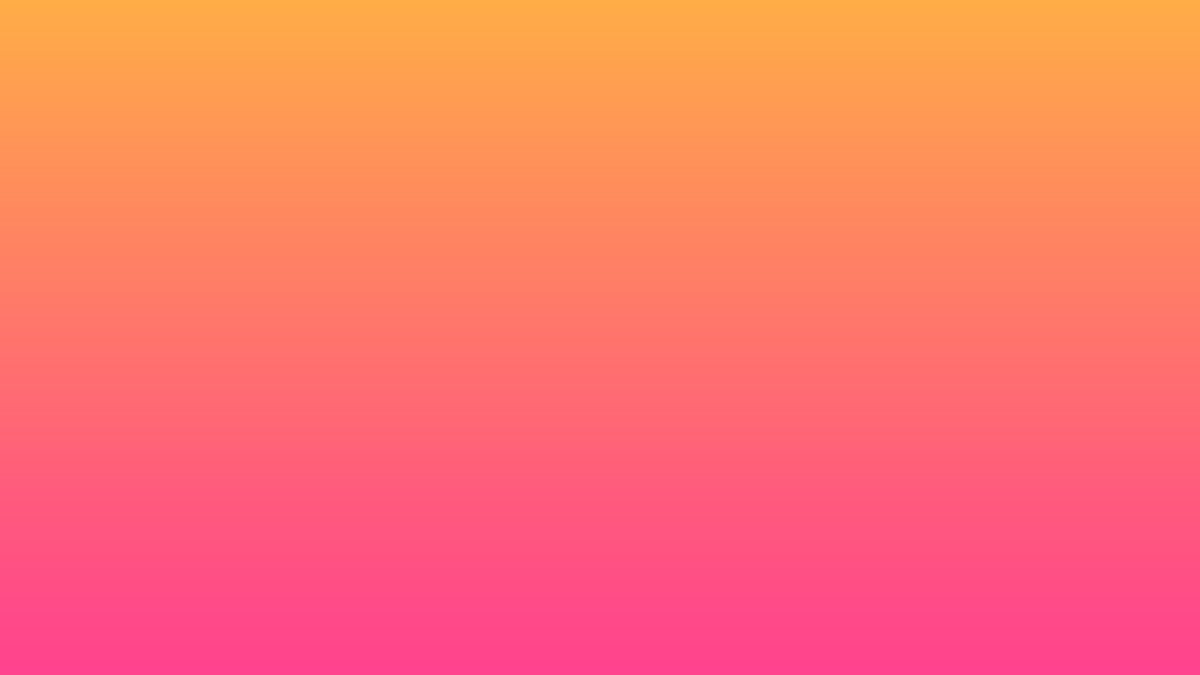 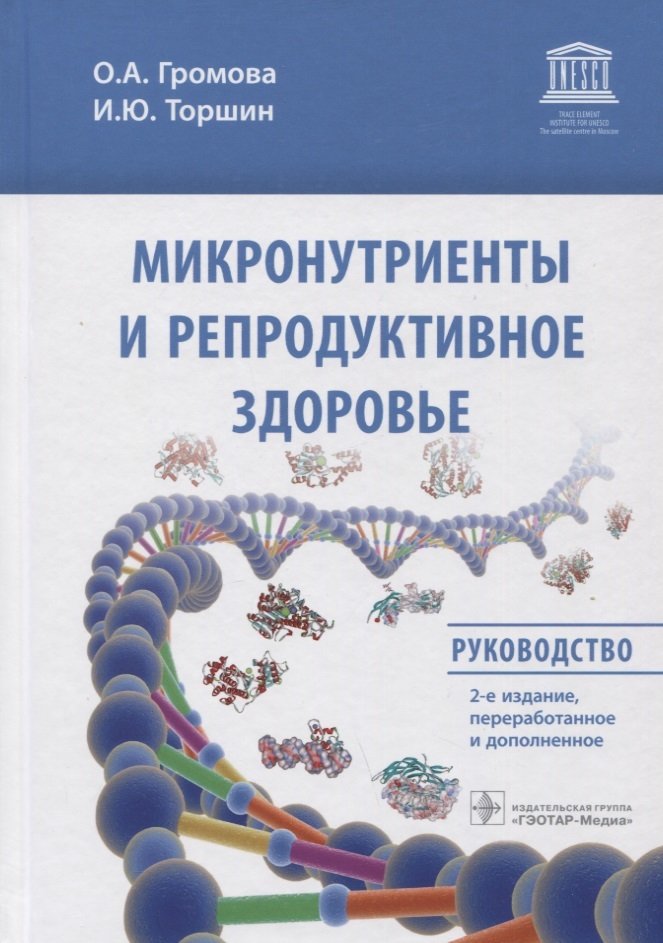 Громова О. А. Микронутриенты и репродуктивное здоровье: руководство / О. А. Громова, И. Ю. Торшин. - 2-е изд., перераб. и доп. - Москва : ГЭОТАР-Медиа, 2022. - 832 с
В книге отражаны новейшие данные доказательной медицины, сведения о "новых микронутриентах", содержится информация о новой коронавирусной инфекции COVID-19. Освещены разносторонние роли микронутриентов в репродуктивном и соматическом здоровье мужчин и женщин. Особое внимание уделено вопросам прегравидарной подготовки, микронутриентного сопровождения беременности и кормления грудью, нормализации менструального цикла, улучшения качества гаметоцитов.
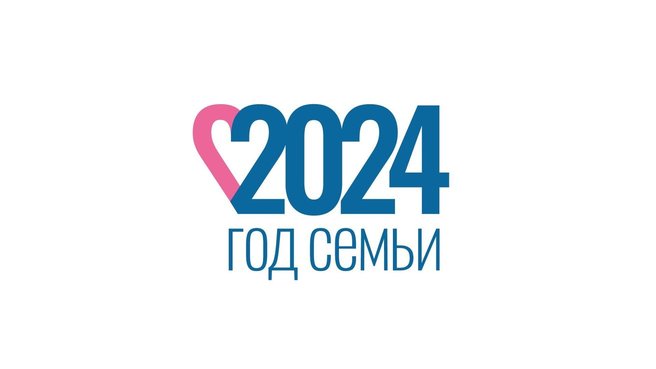 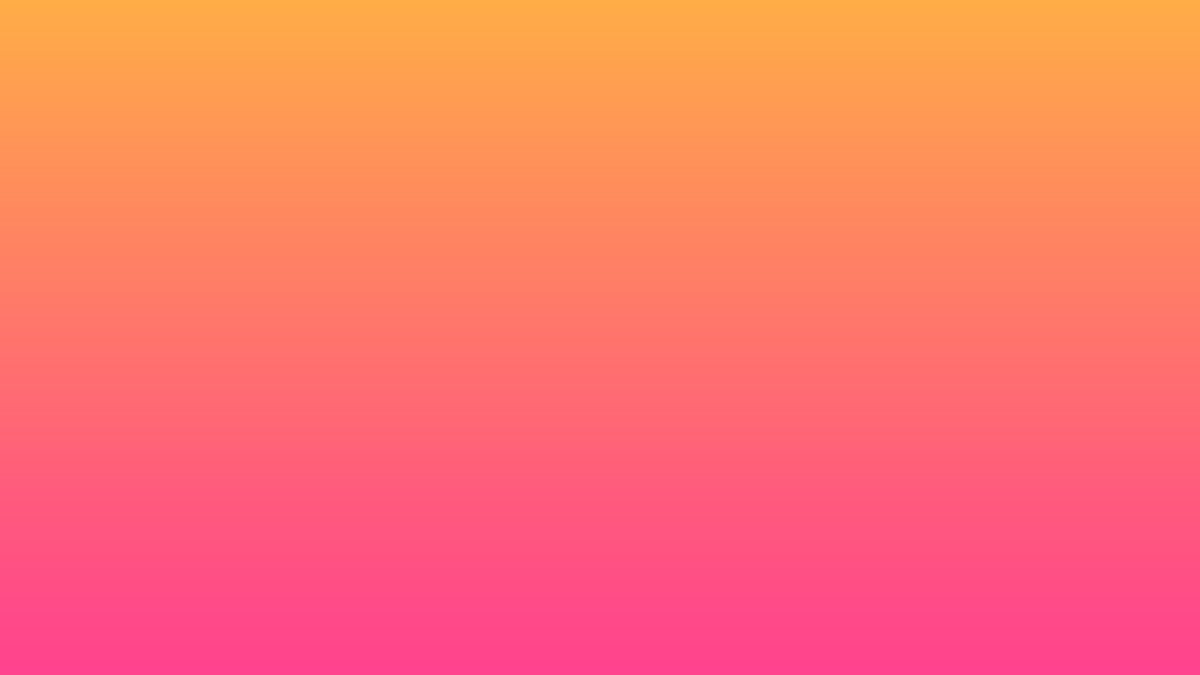 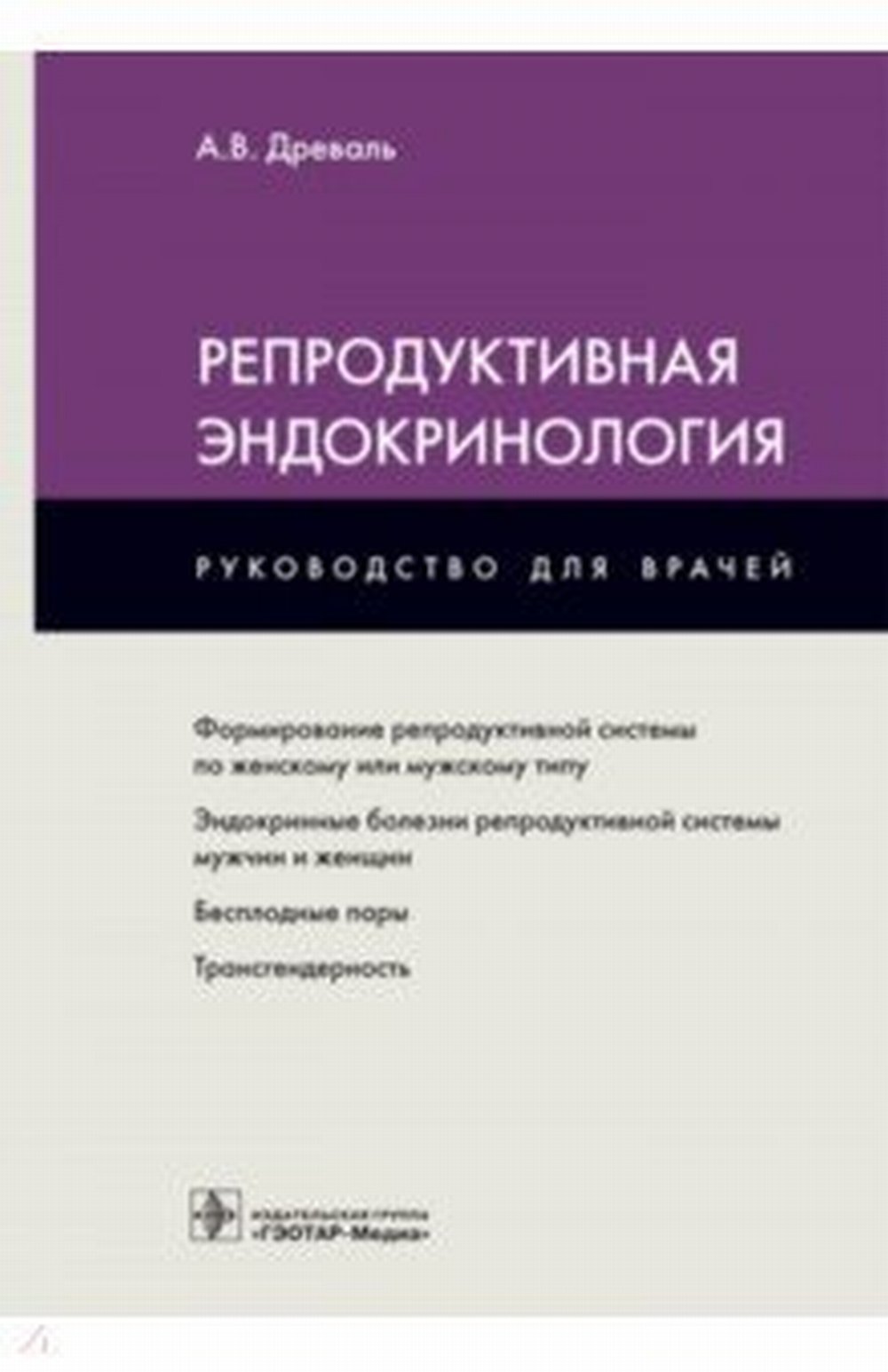 Древаль А. В. Репродуктивная эндокринология / А. В. Древаль. ― Москва : ГЭОТАР-Медиа, 2020. ― 240 с.  илКнига содержит необходимый минимум знаний в области современной репродуктивной эндокринологии, который нужен эндокринологу или врачу другой специальности для квалифицированного ориентирования в проблеме. Самый современный материал по репродуктивной эндокринологии изложен строго последовательно с познавательной точки зрения - от необходимых для клинициста базисных сведений до описания клинических проявлений определённых патологических состояний, их диагностики и лечения.
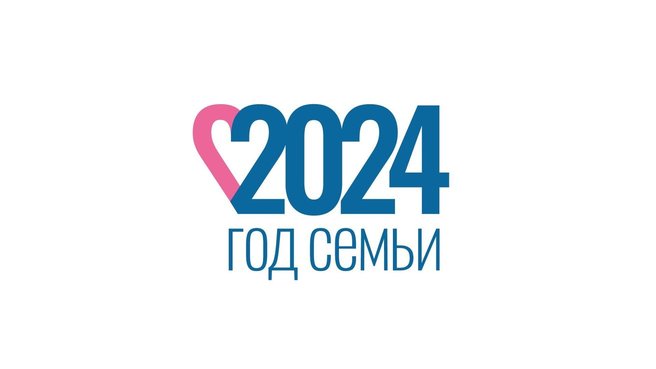 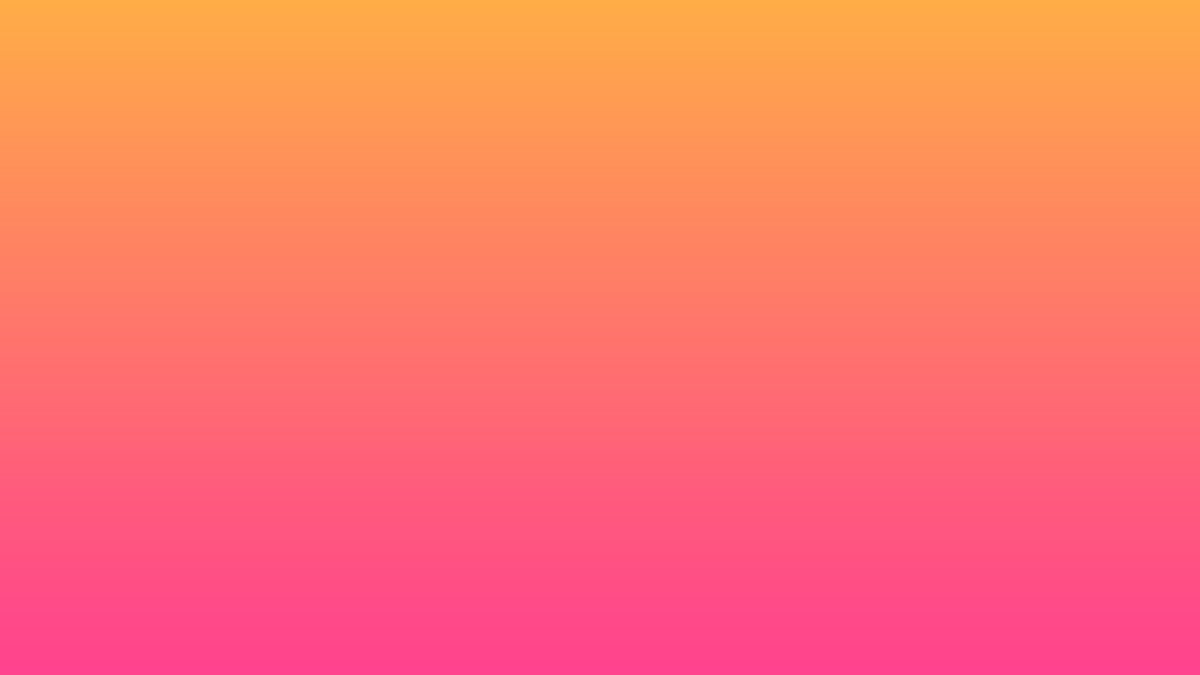 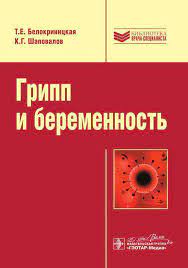 Белокриницкая Т. Е. Грипп и беременность / Т. Е. Белокриницкая, К. Г. Шаповалов. - Москва : ГЭОТАРМедиа, 2015. - 144 с. В книге представлены современные сведения о гриппе у беременных. Проведен комплексный анализ проблем, связанных с гриппом A(HINI)pdm09 у беременных, вызвавшим первую пандемию гриппа в XXI в. Беременные являются одной из самых уязвимых групп в популяции. Выявлены факторы риска высокой чувствительности к вирусу у этой категории женщин. обоснованы аспекты организации противоэпидемических мероприятий в очаге гриппа. Подробно описаны особенности клинической картины гриппозной инфекции и ее осложнений у беременных, влияние тяжелых и среднетяжелых форм гриппа на течение гестации, родов и пуэрперального периода, а также состояние плода и новорожденного. Особое внимание уделено анализу причин перинатальных и акушерских осложнений при гриппозной инфекции, разбору случаев материнской смертности от гриппа.
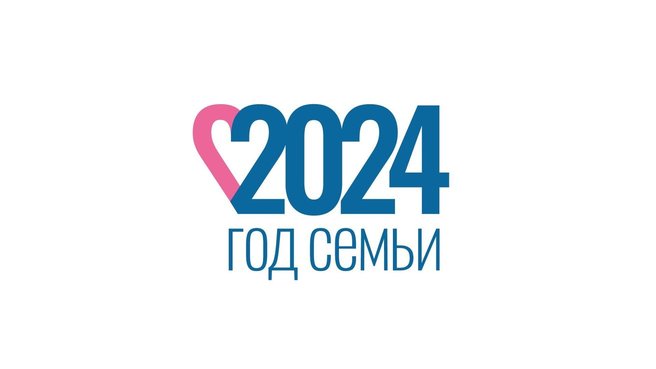 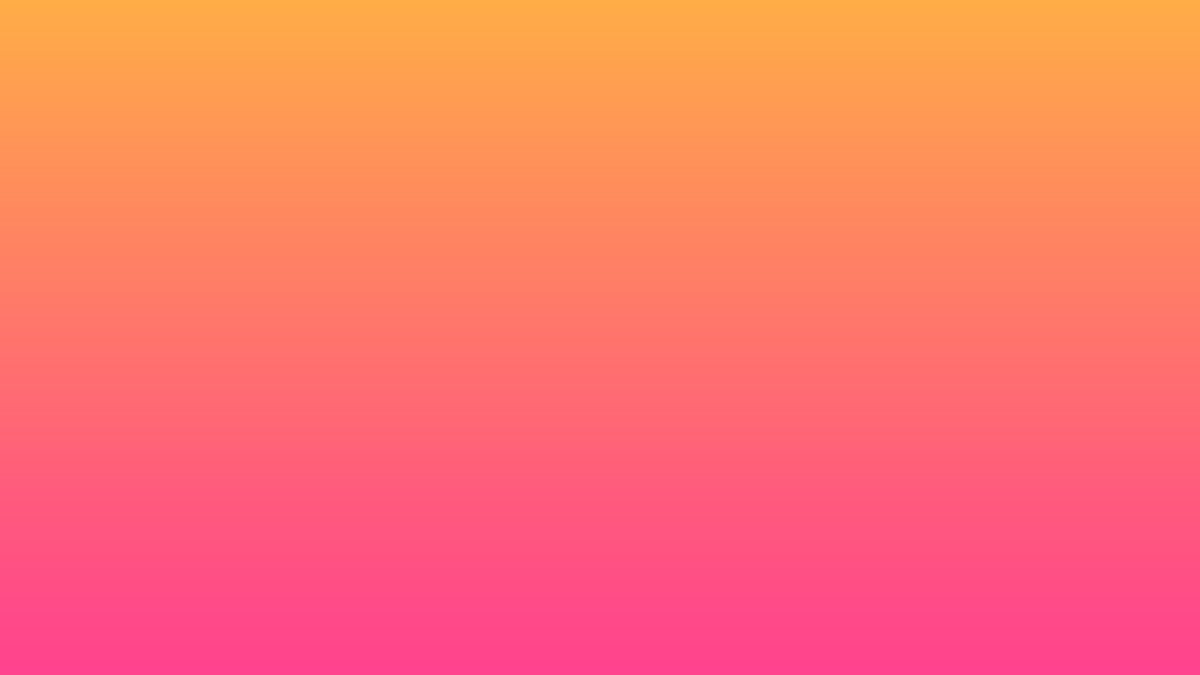 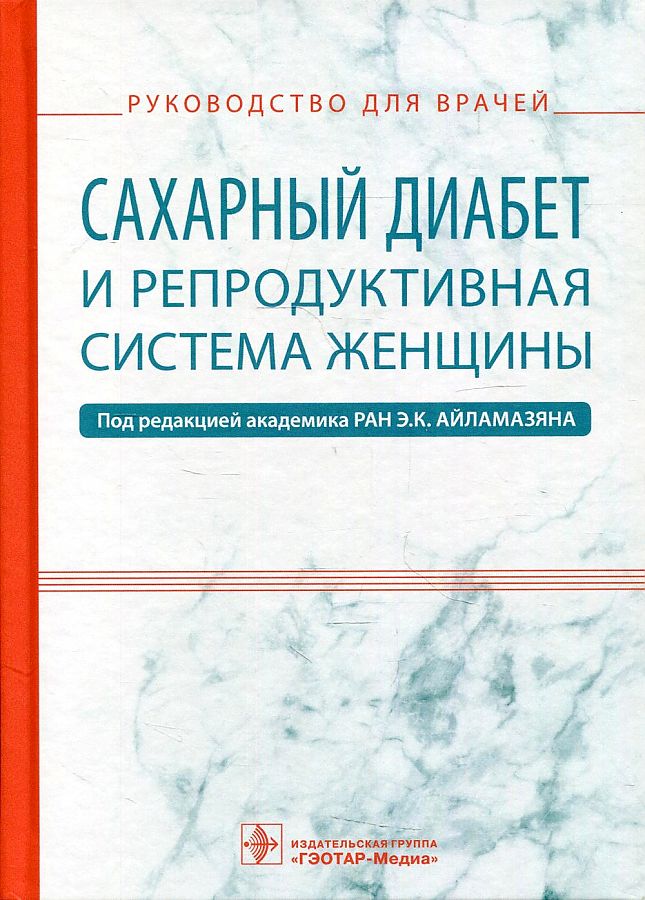 Сахарный диабет и репродуктивная система женщины : руководство / Э. К. Айламазян, Е. И. Абашова [и др.] ; ред. Э. К. Айламазян. - Москва : ГЕОТАР-Медиа, 2017. – 428 с. В руководстве изложены современные представления об этиологии, патогенезе, клинических проявлениях, диагностике и лечении различных типов сахарного диабета. Рассмотрены проблемы влияния беременности на течение диабета, влияние диабета на протекание и исход беременности, развитие плода и состояние новорожденного. Проанализированы вопросы регуляции фертильности у женщин с сахарным диабетом, включающие преодоление бесплодия, контрацепцию и подготовку к предстоящей беременности.
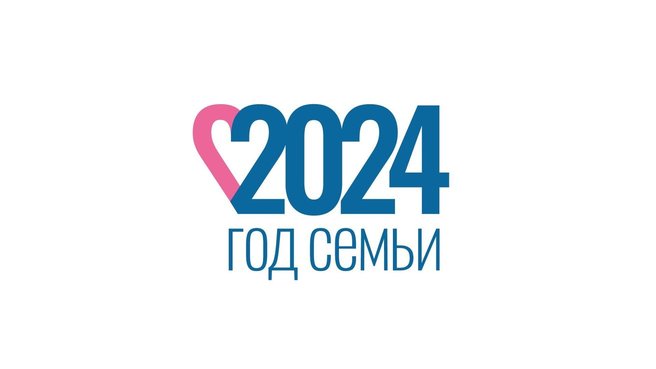 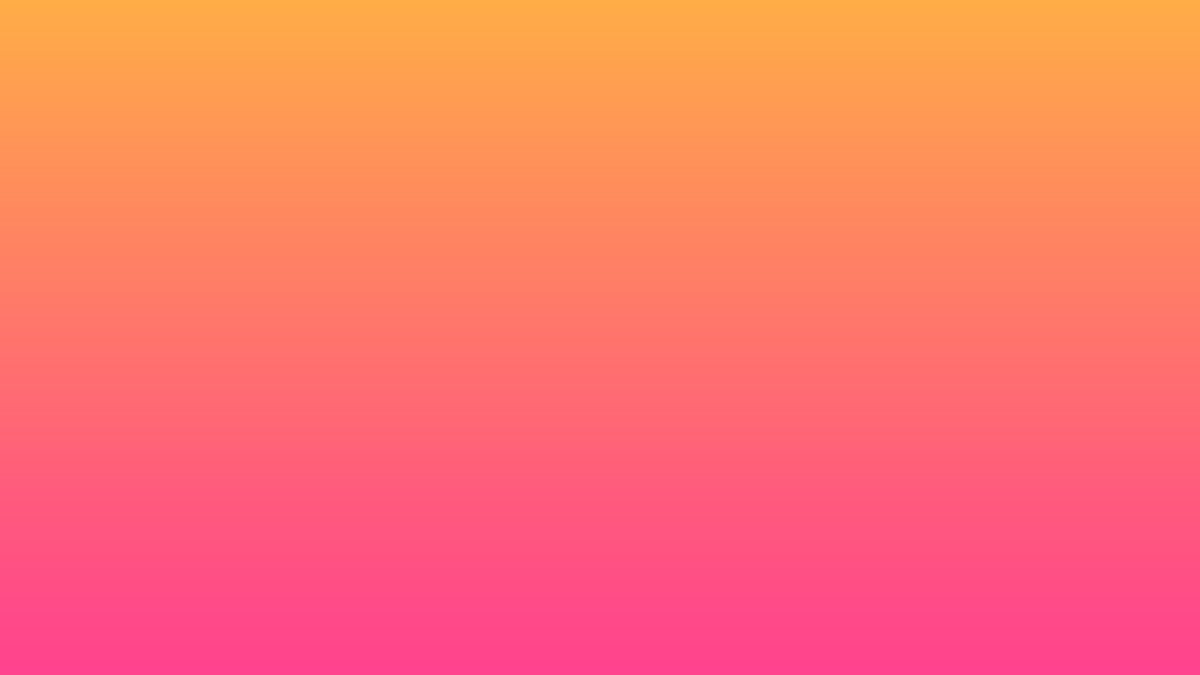 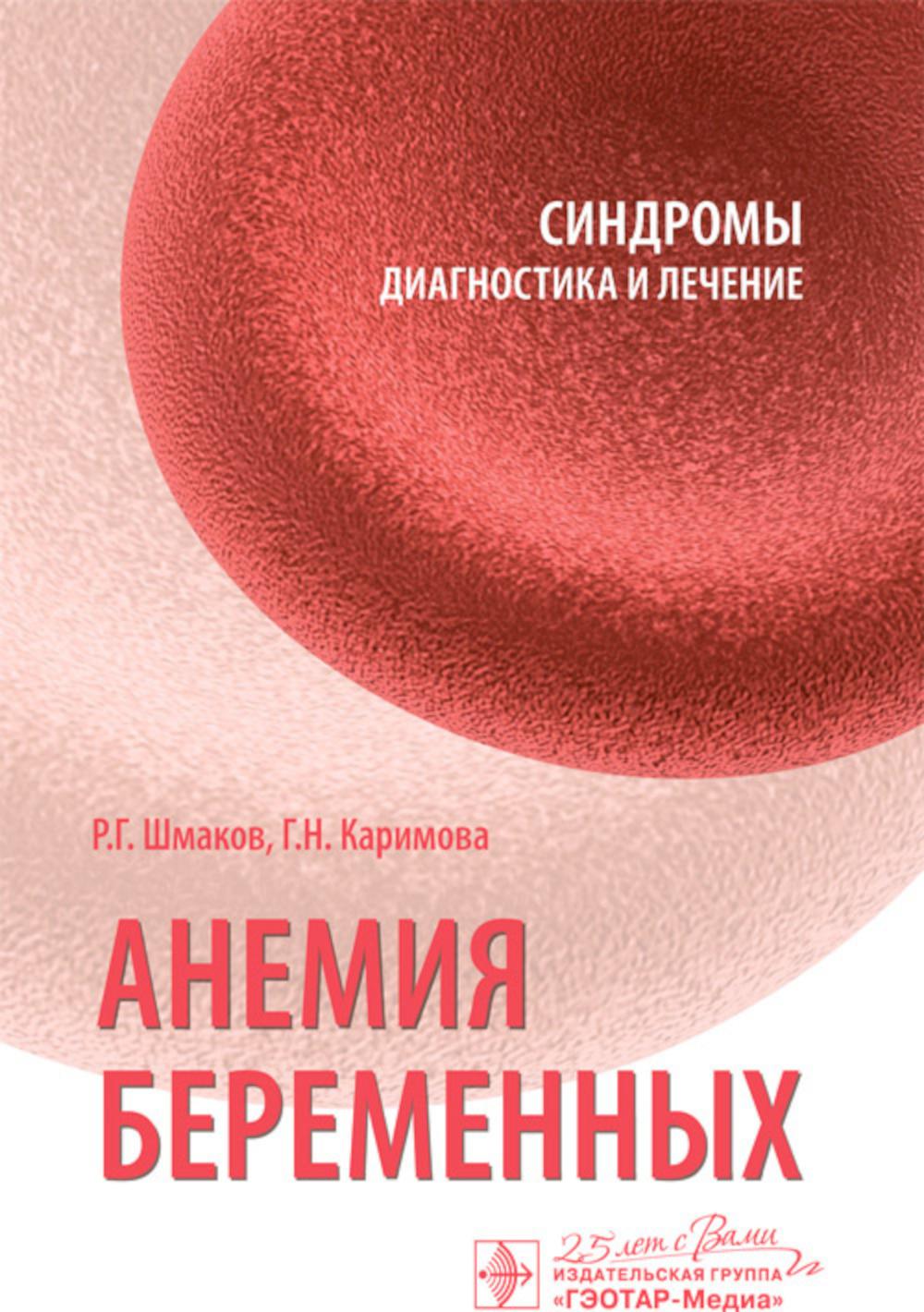 Шмаков Р. Г. Анемия беременных / Р. Г. Шмаков, Г. Н. Каримова. - Москва : ГЭОТАР-Медиа, 2020. - 160 с. В руководстве рассмотрены классификация, эпидемиология и патофизиология анемии беременных. Приведена диагностическая программа пациенток с анемическим синдромом. Описано влияние анемии на течение и исходы беременности. Значительное внимание уделено профилактике и лечению железодефицитной анемии.
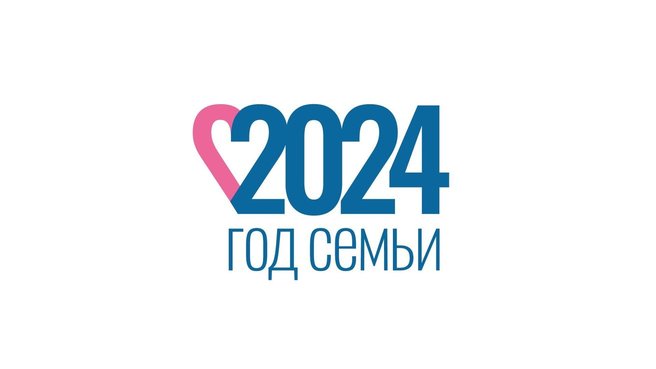 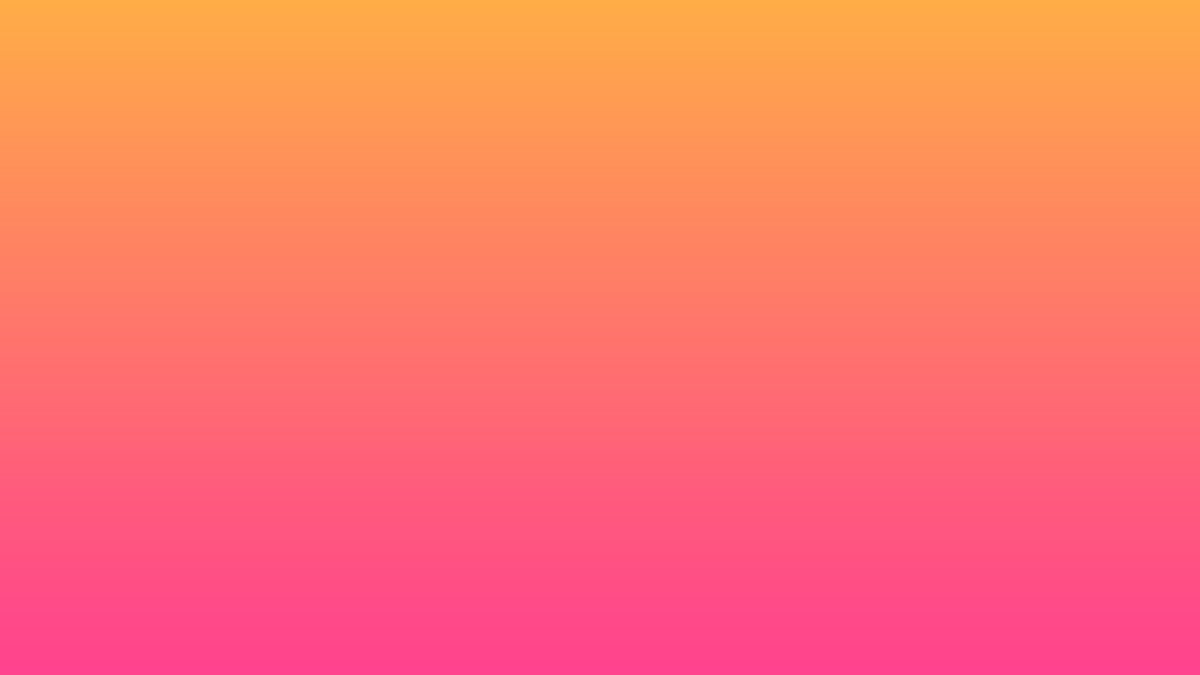 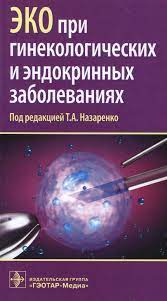 ЭКО при гинекологических и эндокринных заболеваниях : монография / Т. А. Назаренко, К. В. Краснопольская [и др.] ; ред. Т. А. Назаренко. - Москва : ГЭОТАР-Медиа, 2017. - 169 с. За последние десятилетия значительно изменился контингент больных, обращающихся в клиники ЭКО. Это связано, прежде всего, с расширением показаний для использования методов вспомогательной репродукции и откладыванием деторождения на поздний репродуктивный возраст. Сейчас наличие определенных гинекологических, эндокринных и соматических заболеваний, которые в большей степени характерны для женщин старшего возраста, не является абсолютным противопоказанием для реализации репродуктивной функции и сохранения фертильности. Методы вспомогательной репродукции способны предоставить пациентам различные варианты решения их репродуктивных проблем, что требует от специалистов новых знаний, опыта и подчас неординарных подходов.
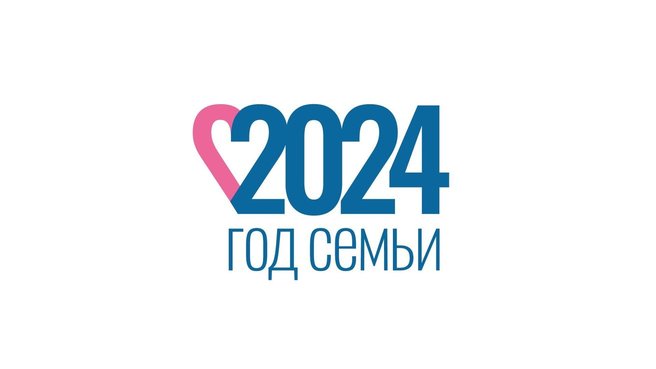 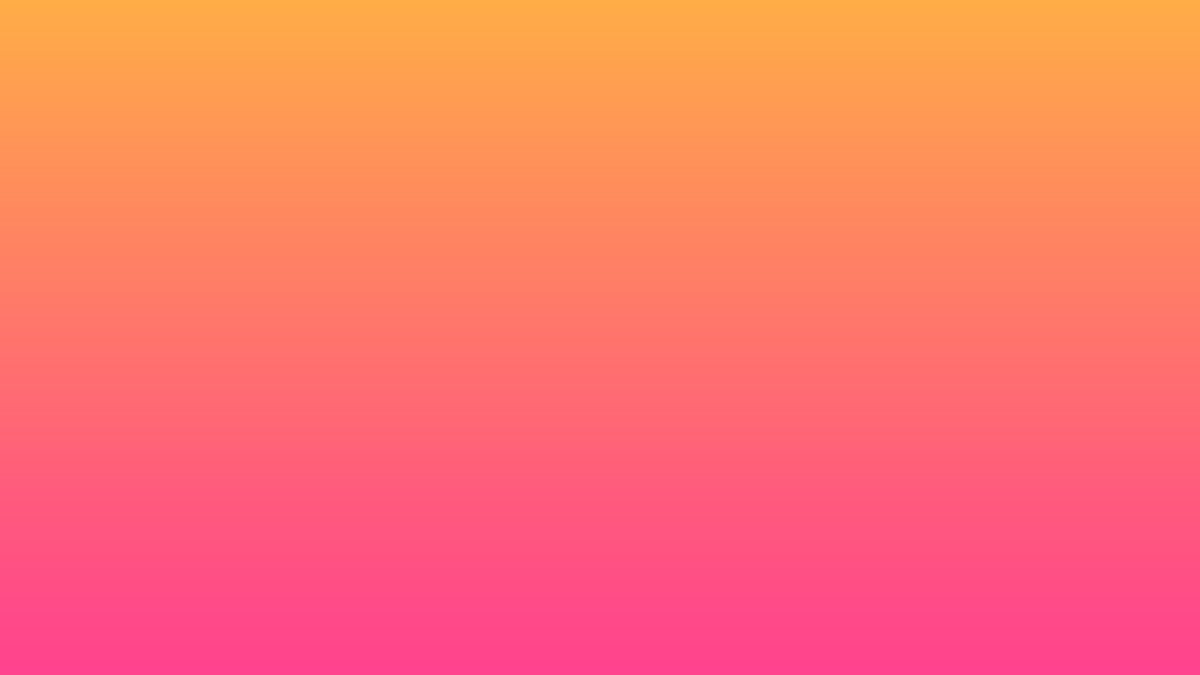 Геворкян М. А. Современные технологии в лечении женского бесплодия : руководство для врачей / М. А. Геворкян, И. Б. Манухин, Е. И. Манухина. -Москва : ГЭОТАР-Медиа, 2022. - 192 с.
В руководстве изложены наиболее часто встречающиеся причины женского бесплодия и описаны заболевания щитовидной железы, влияющие на репродуктивную функцию женщины.
 Представлены современные данные о патогенезе, методах диагностики и лечения различных причин женского бесплодия, основные принципы прегравидарной подготовки, профилактики ранних потерь беременности, вспомогательных репродуктивных технологий. Отражены методики эффективной репродуктивной хирургии с учетом более чем 30-летнего опыта авторов, а также приведены клинические примеры из практики. 
 Издание предназначено акушерам-гинекологам амбулаторной сети, родильных домов и перинатальных центров, гинекологических отделений стационаров, сотрудникам кафедр акушерства и гинекологии, слушателям факультетов повышения квалификации медицинских работников, аспирантам, клиническим ординаторам и студентам медицинских вузов.
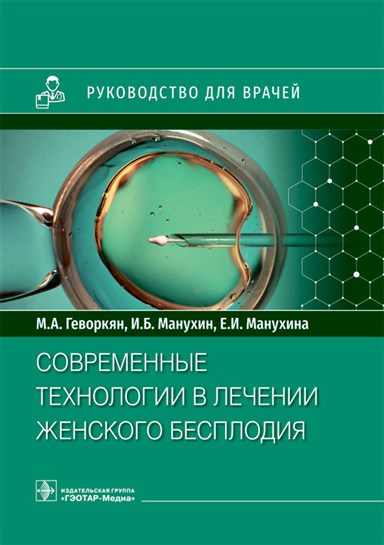 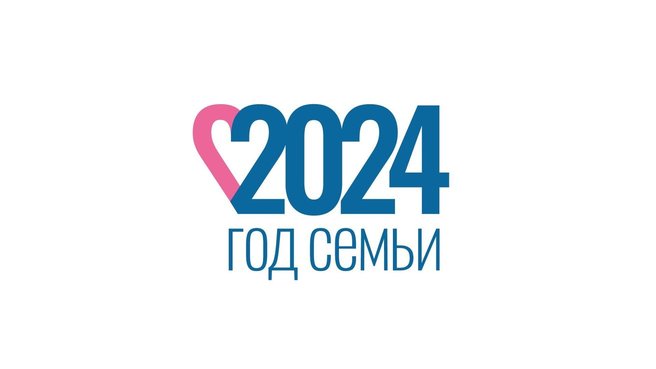 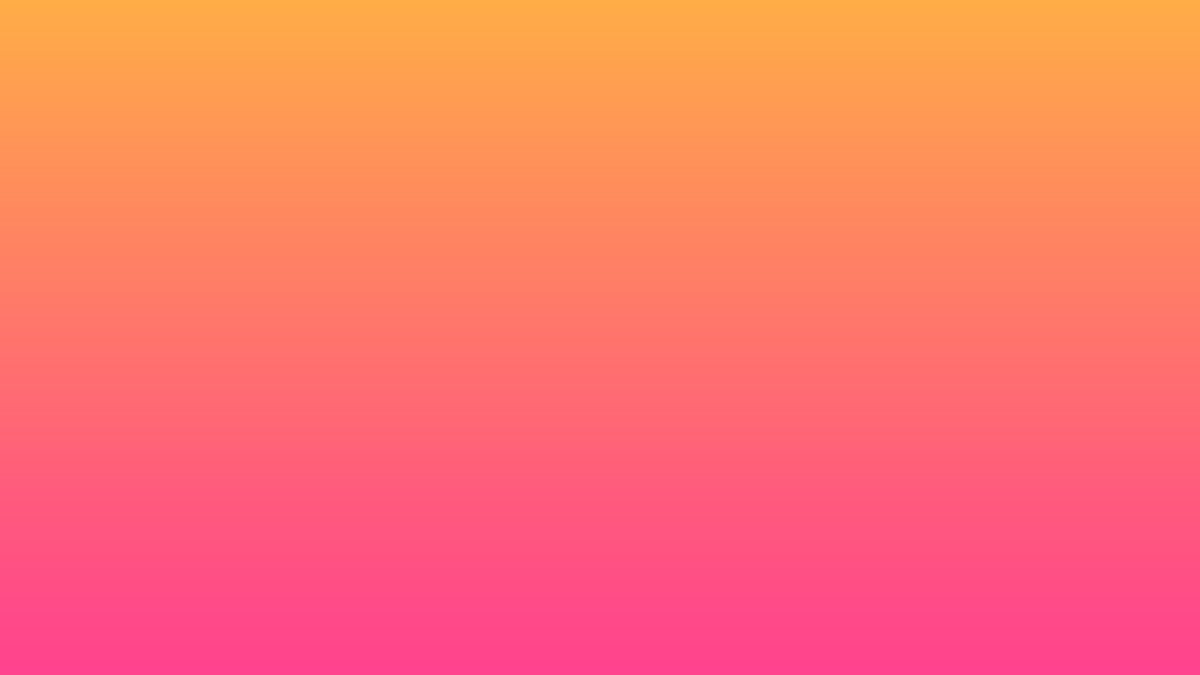 Е. В. Ших, А. А. Махова "Витаминно-минеральный комплекс при беременности». Данное издание содержит информацию о рациональном использовании витаминно-минеральных комплексов в период беременности. Освещены многочисленные вопросы влияния различных витаминов, а также макро- и микроэлементов на состояние матери и развитие плода. На современном уровне представлены данные о факторах, обусловливающих повышенную потребность организма женщины в микронутриентах в период беременности. Приведены результаты экспериментальных исследований по влиянию недостатка минеральных веществ и витаминов у матери на развитие плода. Рассмотренные теоретические аспекты - химическая природа, биологическая роль - тесно связаны с прикладными клиническими аспектами: проявлениями дефицита, профилактикой и лечением гиповитаминозов у беременных. Отражены обобщенные данные современной зарубежной и отечественной литературы по применению микронутриентов для профилактики внутриутробных пороков развития плода и осложнений течения беременности. Исключительный интерес представляют сведения о безопасности применения витаминно-минеральных комплексов, возможности их взаимодействия между собой. Подробно описаны пищевые источники и пищевые взаимодействия микронутриентов, а также нормы их потребления.
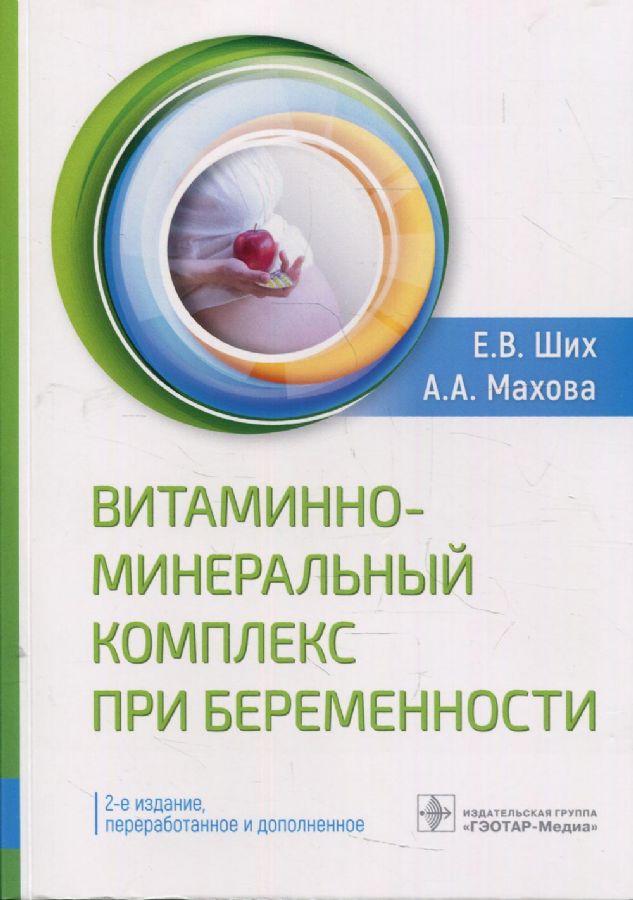 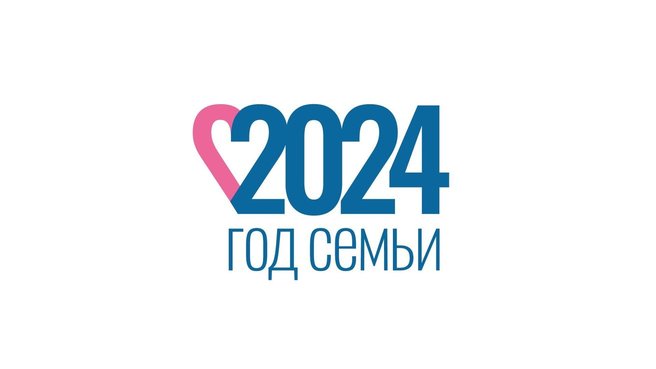 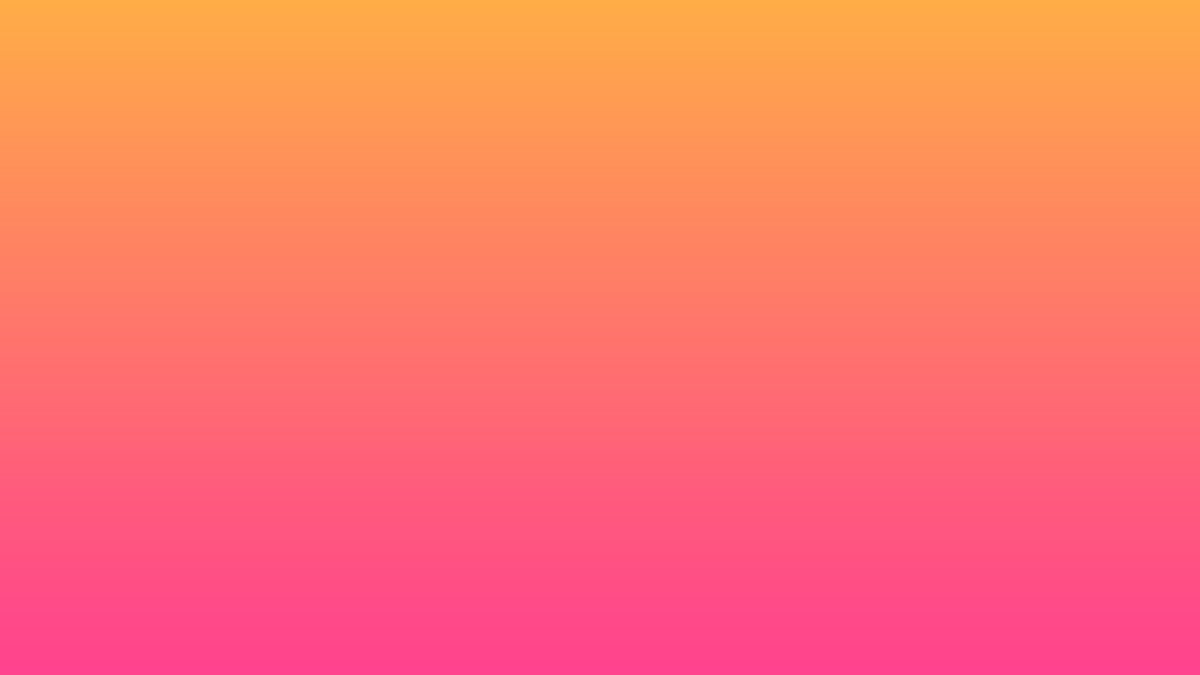 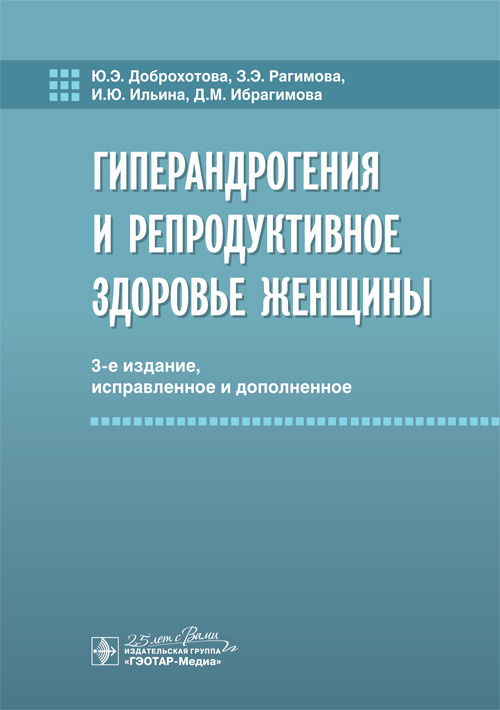 Гиперандрогения и репродуктивное здоровье женщины / Ю. Э. Доброхотова, З. Э. Рагимова, И. Ю. Ильина, Д. М. Ибрагимова [и др.]. - 3-е изд., испр. и доп. - Москва : ГЭОТАР-Медиа, 2020. - 144 с.  Книга посвящена важной проблеме современной эндокринной гинекологии - гиперандрогении, одной из наиболее частых причин нарушений репродуктивной и менструальной функций (олигоменореи, ановуляции, бесплодия) у женщин репродуктивного возраста. Постоянно растущий интерес к изучению этой патологии сдерживают определенные трудности. К их числу относят полиэтиологичность, гетерогенность, полиморфизм гиперандрогении, что приводит к существенным различиям в диагностических подходах, трактовке результатов обследования, интерпретации клинических проявлений, особенностях течения заболевания и определении лечебной тактики.
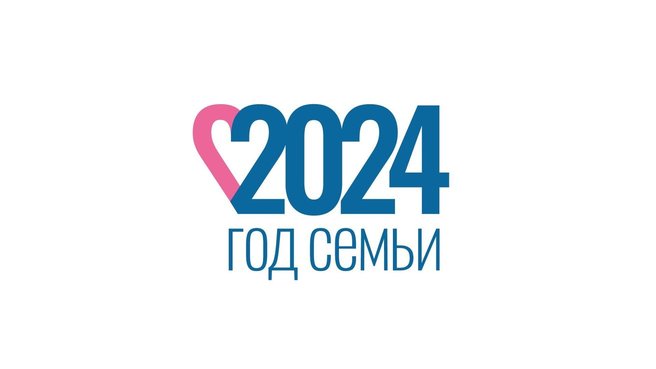 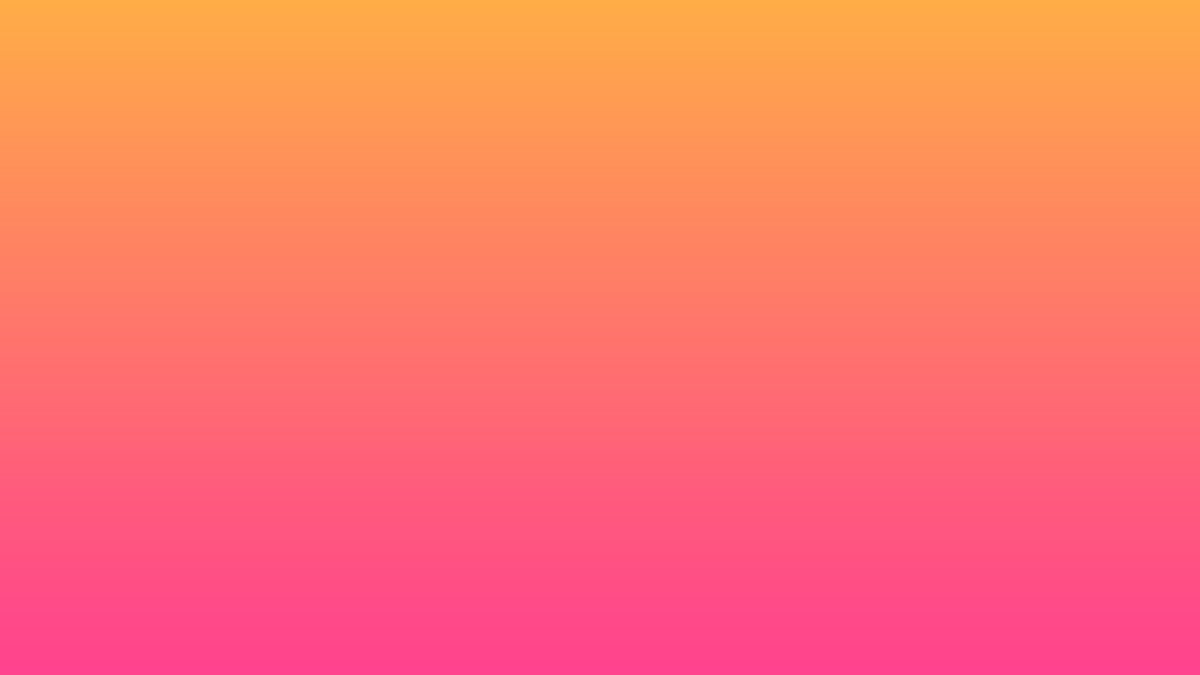 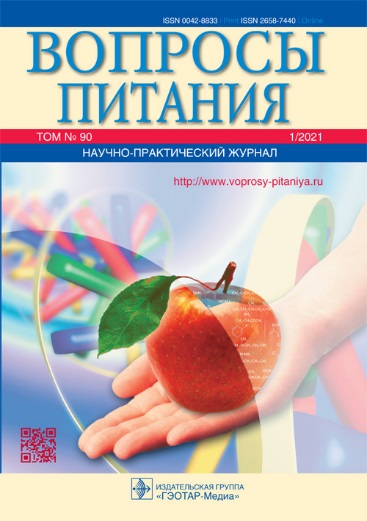 Купина А. Д. Роль витамина D в репродуктивном здоровье женщин. / А. Д. Купина, Ю. А. Петров // Вопросы питания. - 2021. - Т. 90. № 1 (533). Витамин D играет важную роль во многих физиологических процессах, включая воздействие на органы репродуктивной системы. Существенное влияние данного витамина прослеживается от начала внутриутробного развития до конца жизни, что делает его дальнейшее изучение важным направлением современной медицины, в том числе в рамках акушерства и гинекологии.
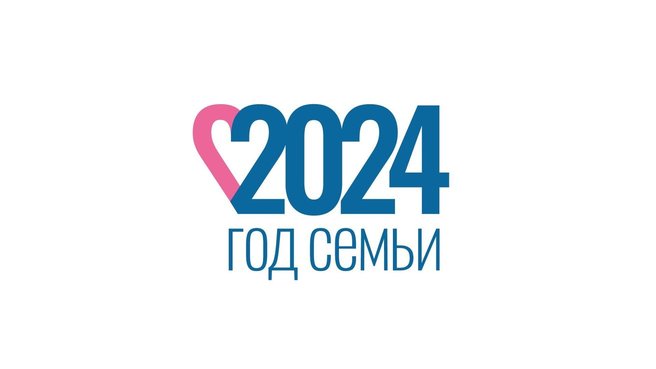 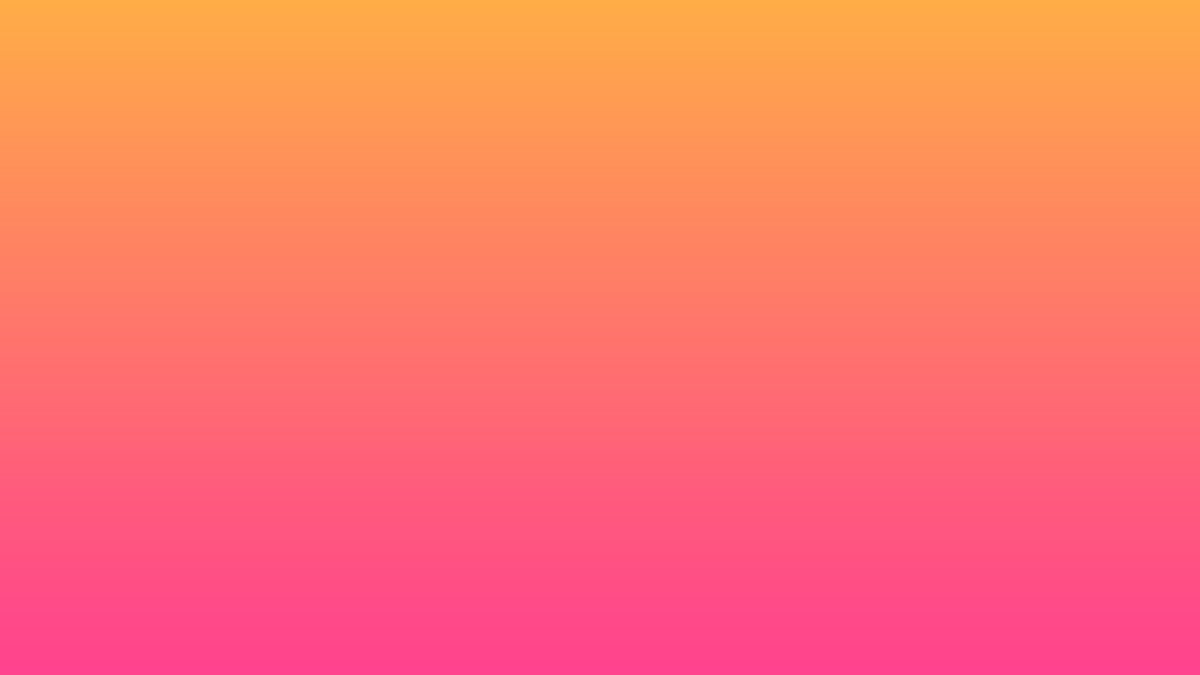 Свиридова А. В К вопросу о влиянии вируса SARSCoV-2 на репродуктивную систему женщины (обзор) / А. В. Свиридова, О. Д. Константинова, О. П. Мазуровская // Оренбургский медицинский вестник. - 2022. - Т. 10. № 1 (37). - С. 17-20. Репродуктивное здоровье определяет здоровье и качество жизни будущих поколений. Целью настоящего исследования явилось обобщение имеющихся данных о влиянии коронавирусной инфекции на репродуктивное здоровье женщины. В обзоре представлены данные зарубежных авторов о гистологических, иимунологических и психологических предпосылках неблагоприятного воздействия вируса SARS-CoV-2 на функционирование женской половой системы. На основании проведенного обзора научных данных в статье раскрыта социально значимая проблема вероятного ухудшения репродуктивного здоровья вследствие пандемии COVID19, определены предрасполагающие к этому факторы, сформулированы основные направления сохранения и укрепления репродуктивного здоровья женщины.
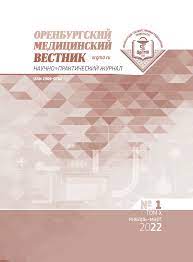 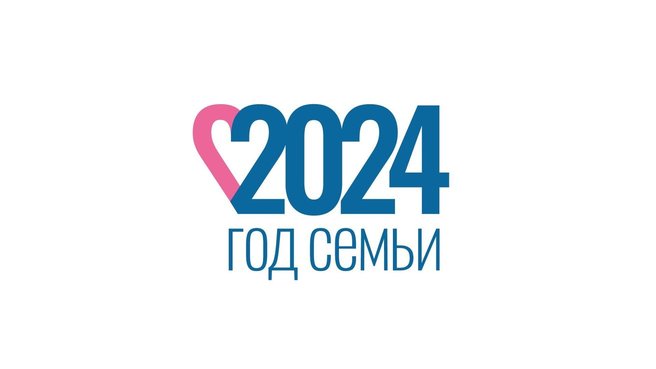 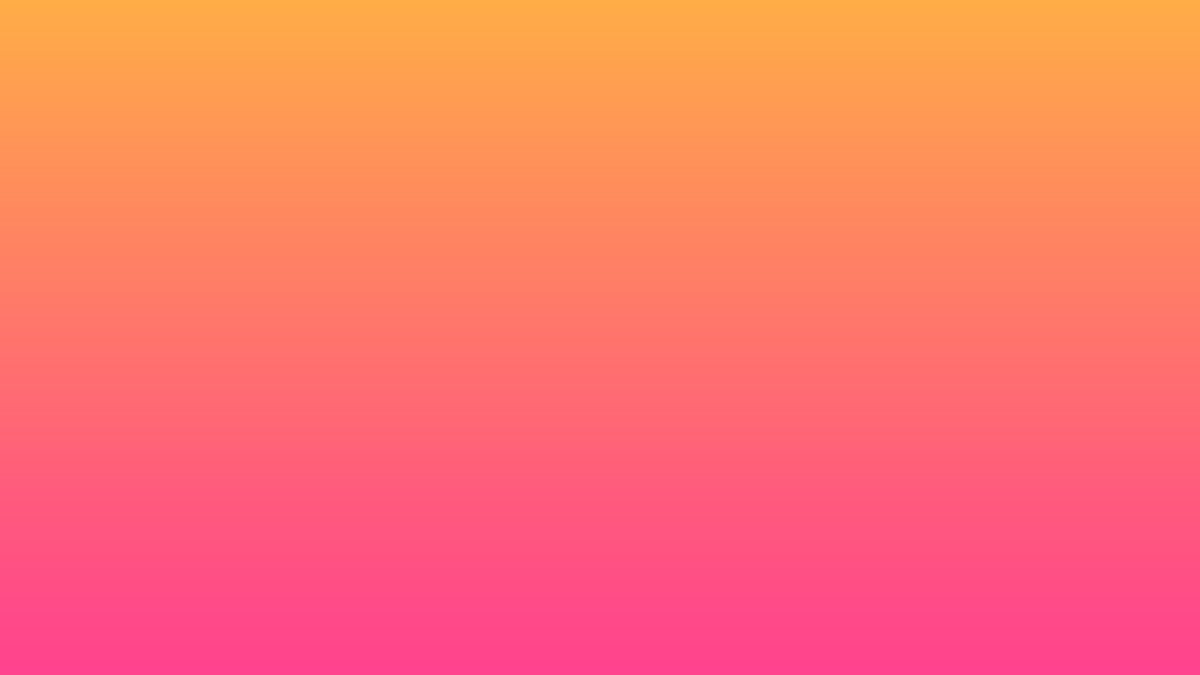 Выставку подготовила библиотекарь ГАОУДПО Республики Мордовия «МРЦПКСЗ» Буланова С.А.
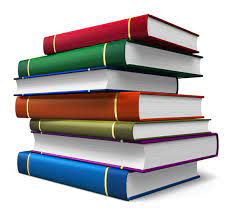 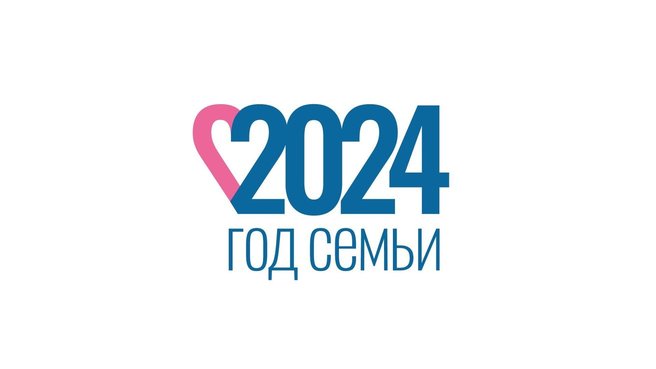